Buddhist Tradition and Culture in India
India students Club
History of Buddhism
Map of India
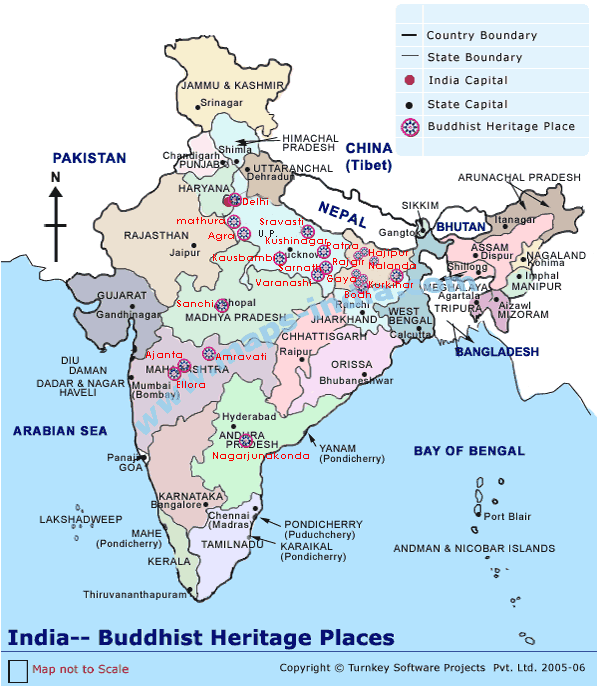 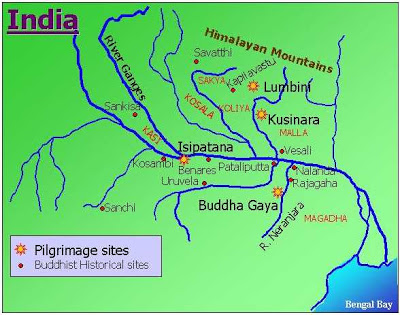 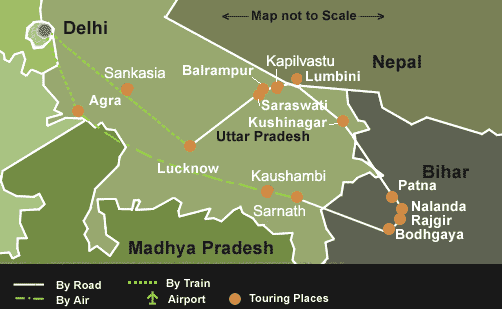 Bodhgaya
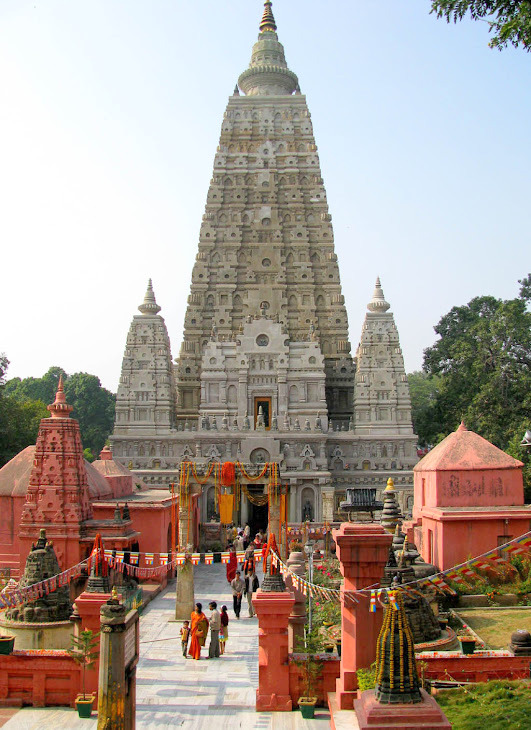 Bodhi Tree
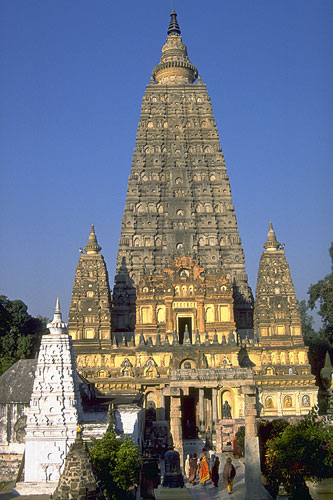 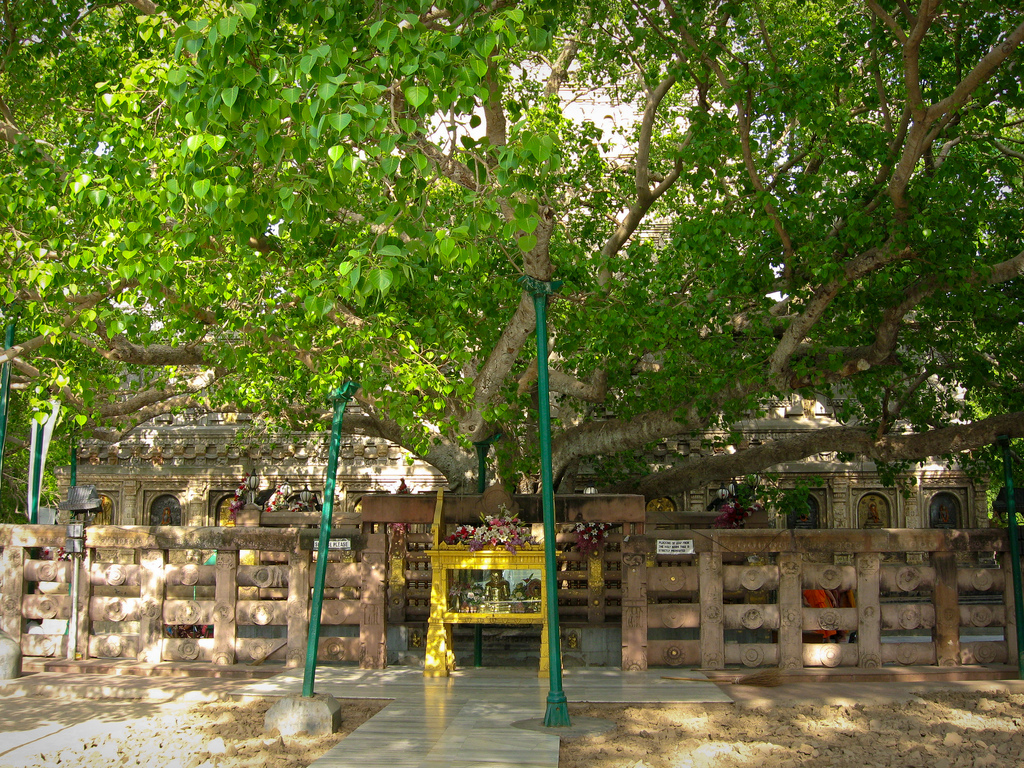 Saranath, in Varanasi
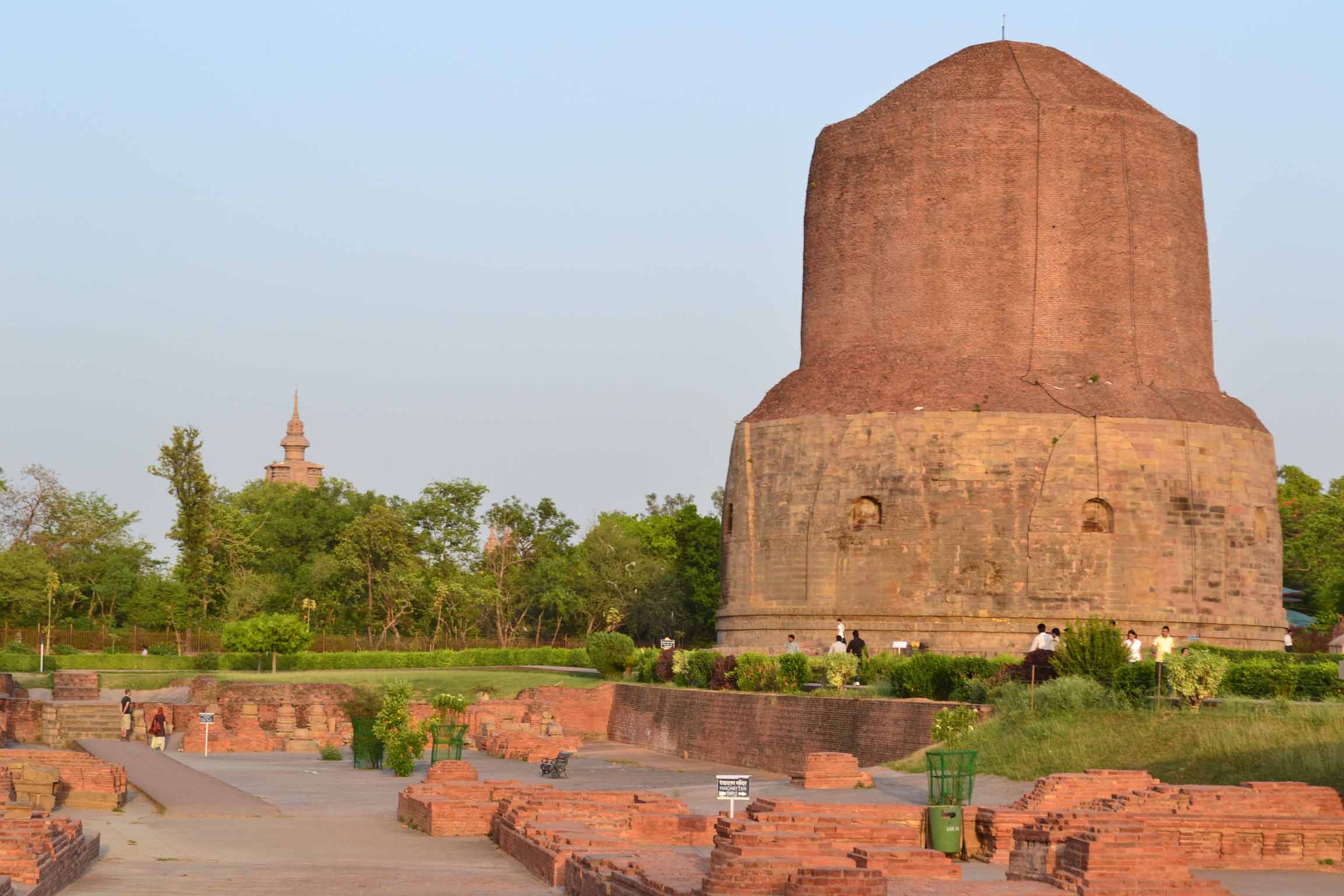 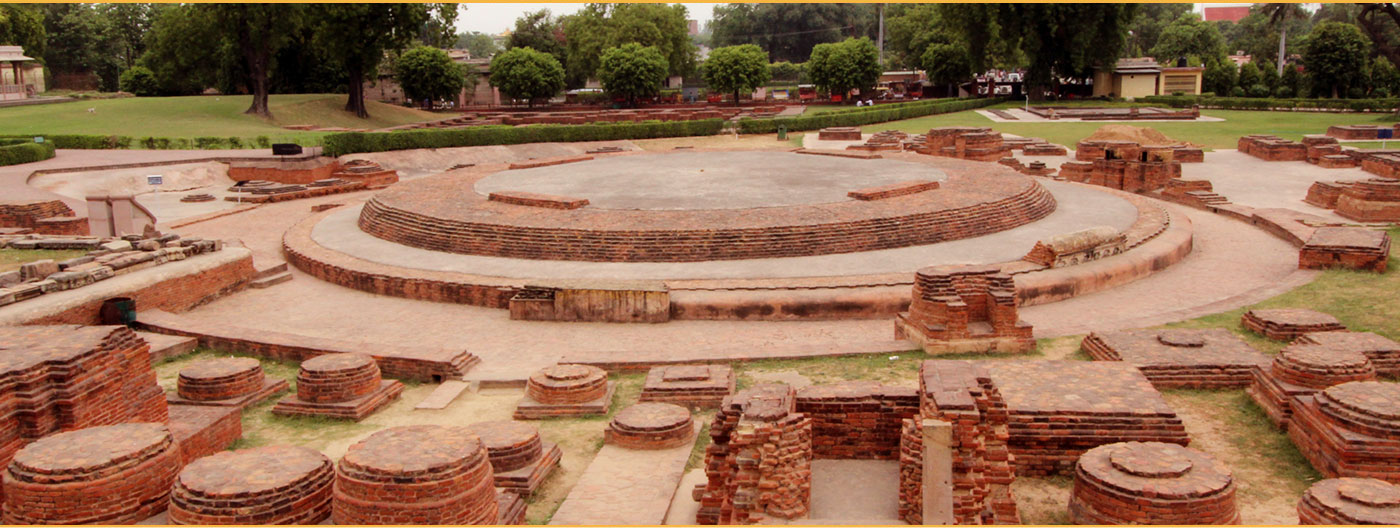 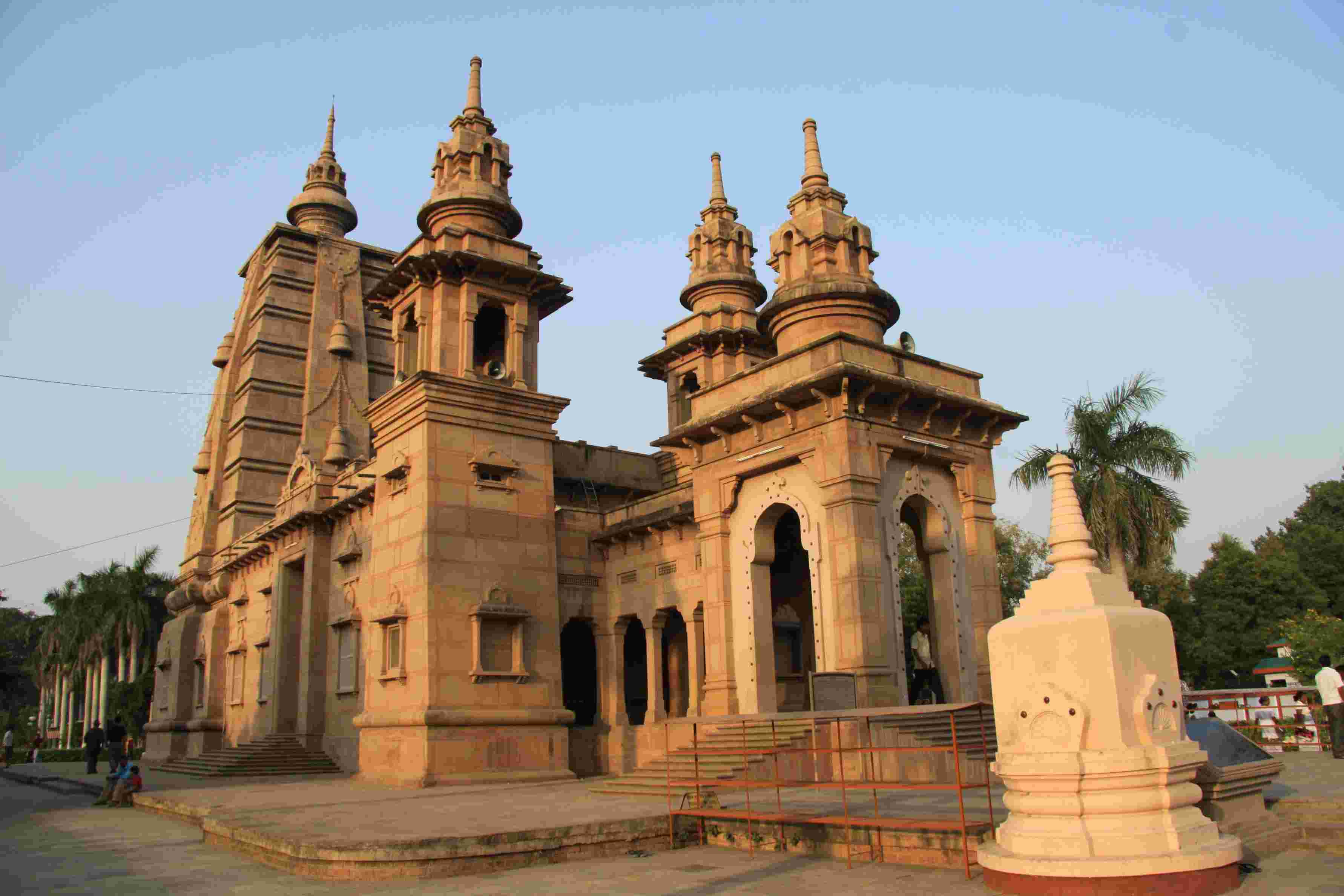 Kusinara, Buddha pass away Place
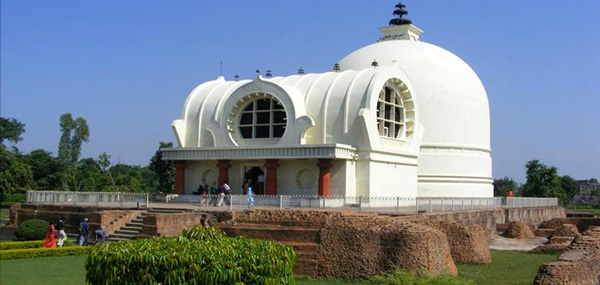 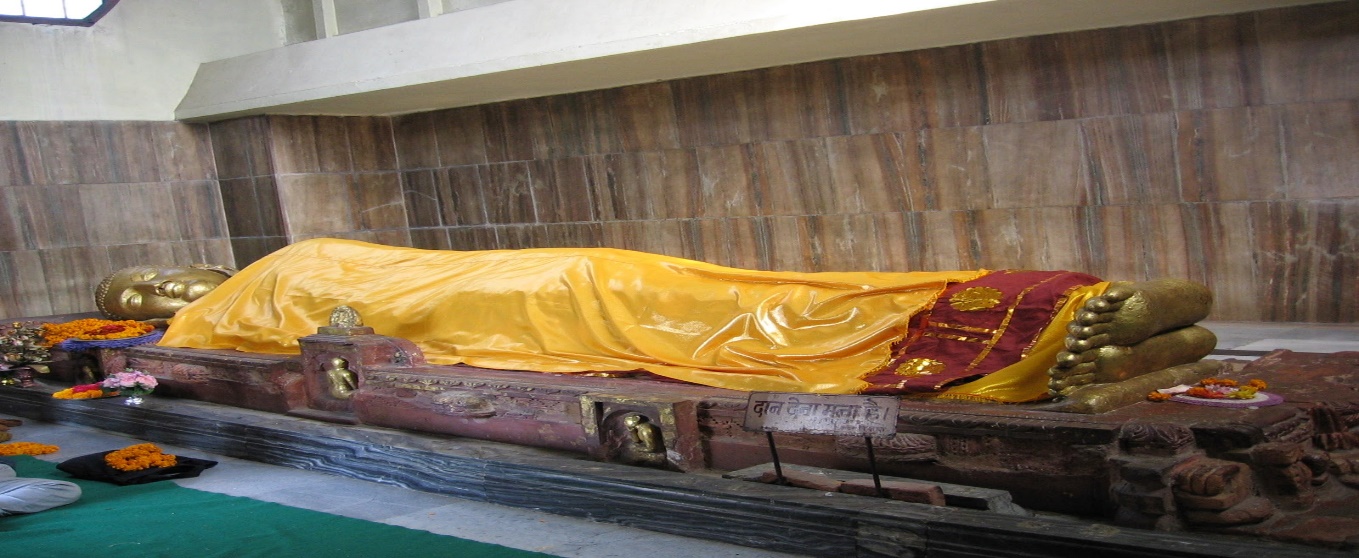 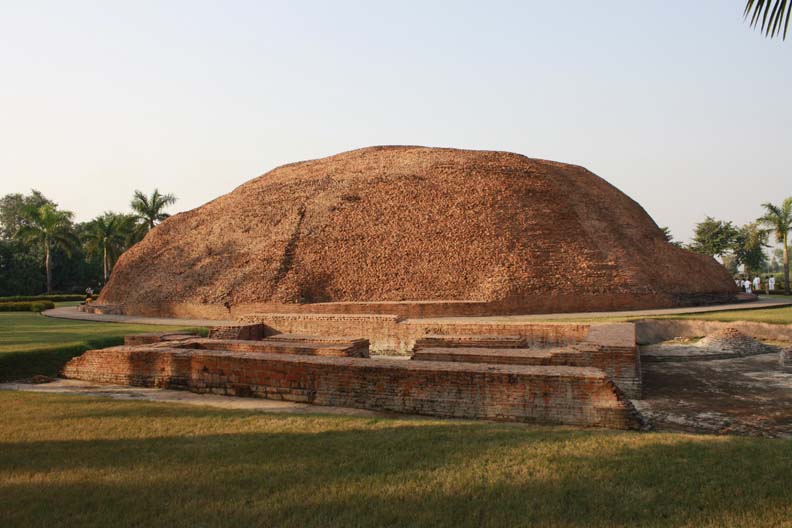 Sarasvati
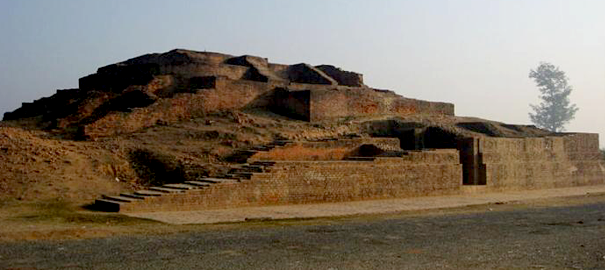 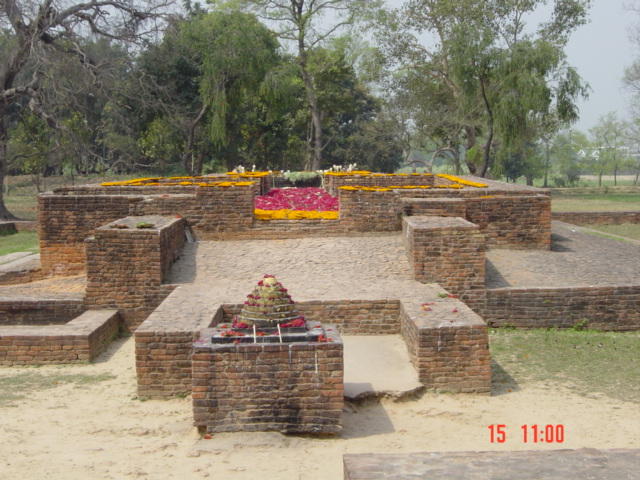 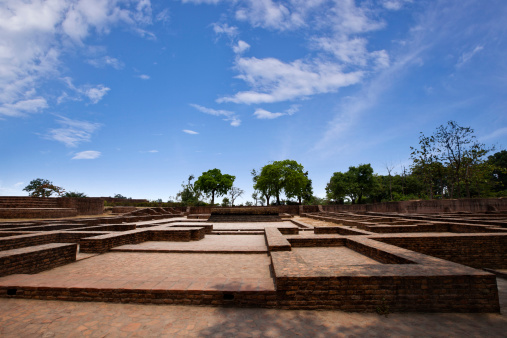 Nalanda University
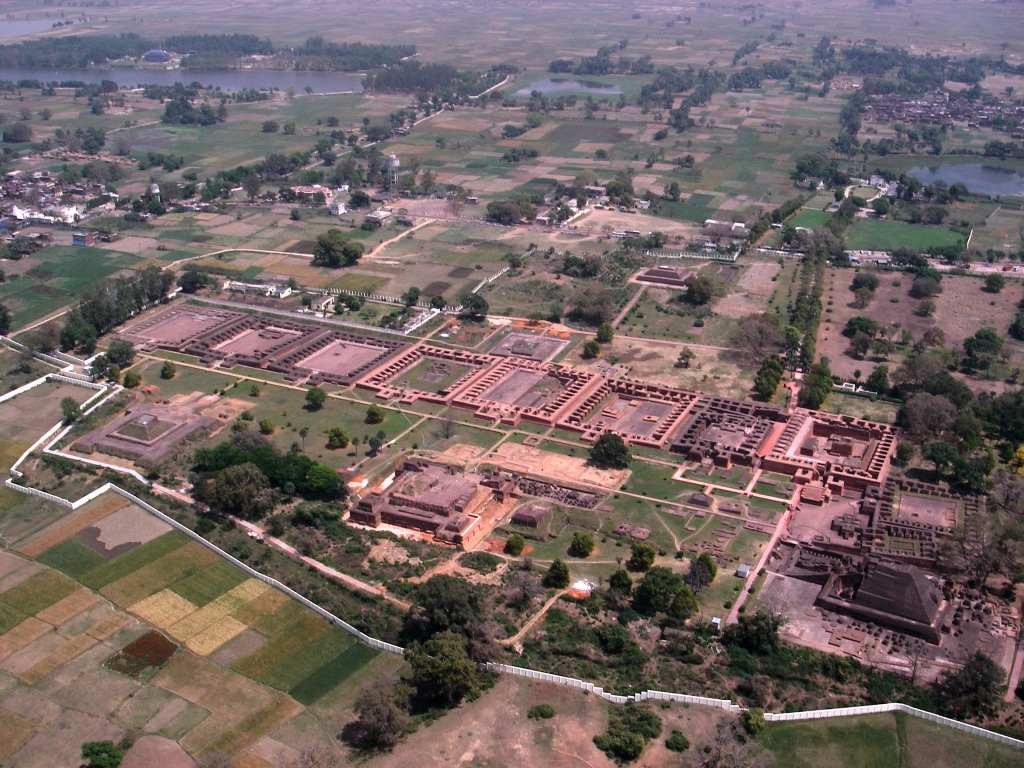 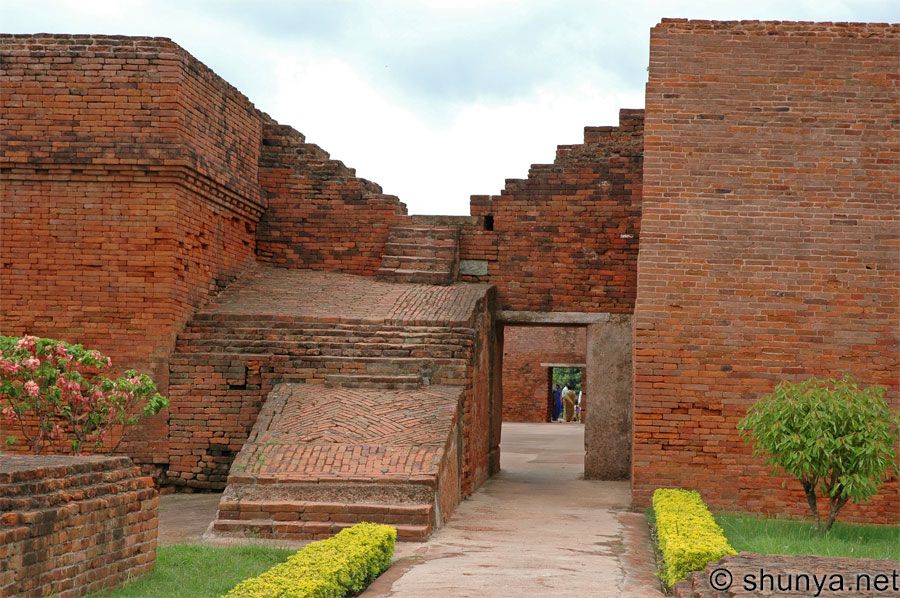 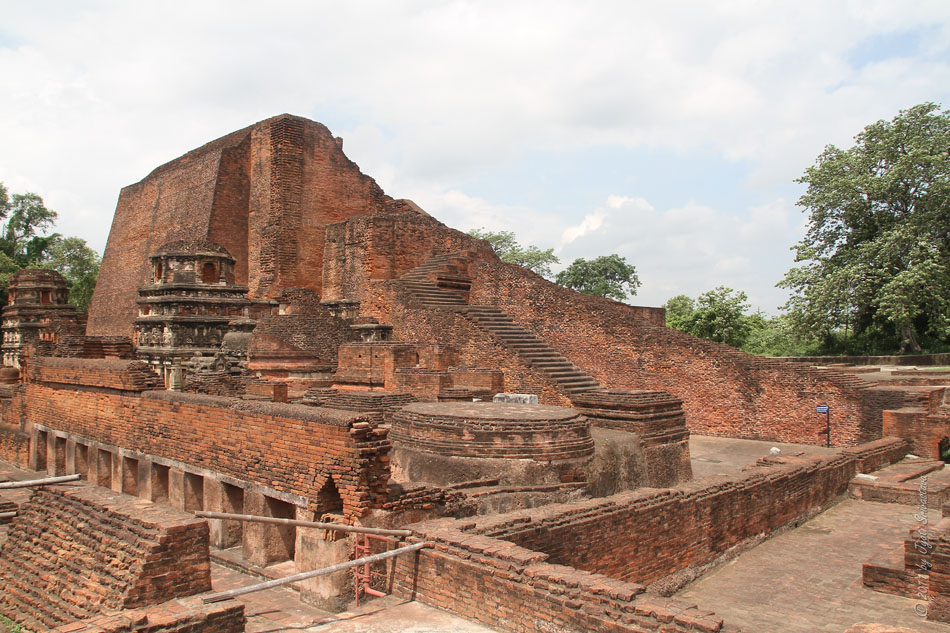 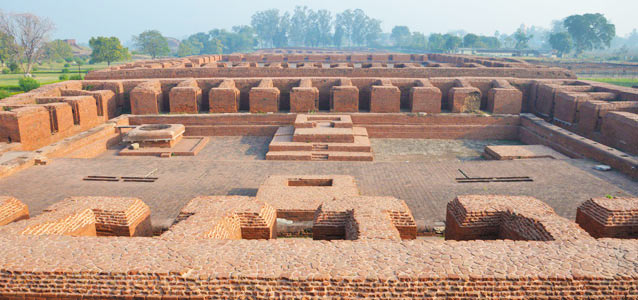 Buddhist organization in India
Wat Thai in Bodhgaya
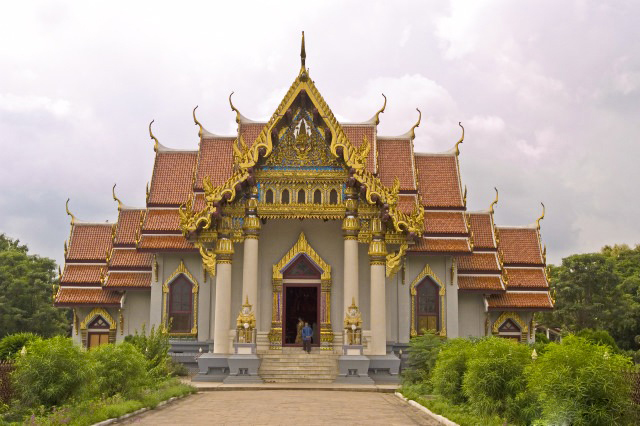 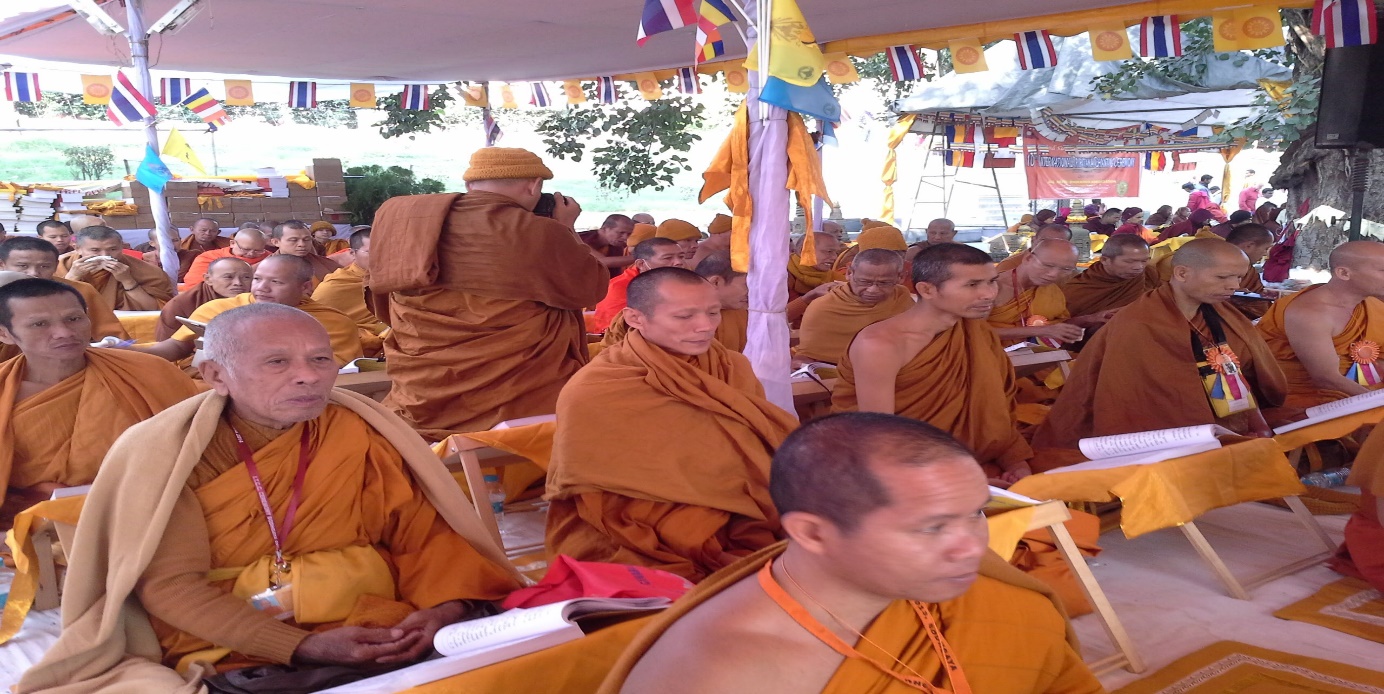 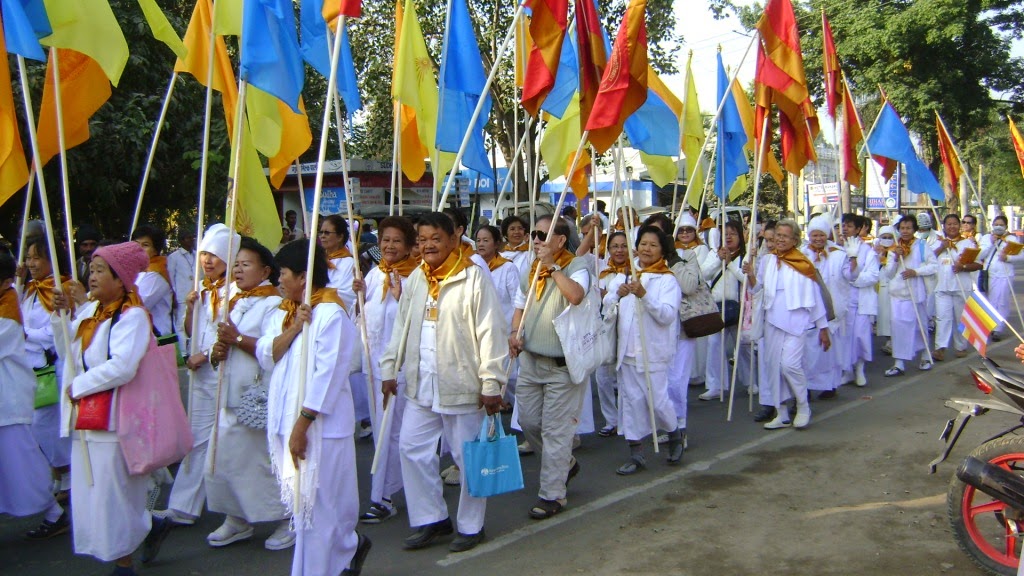 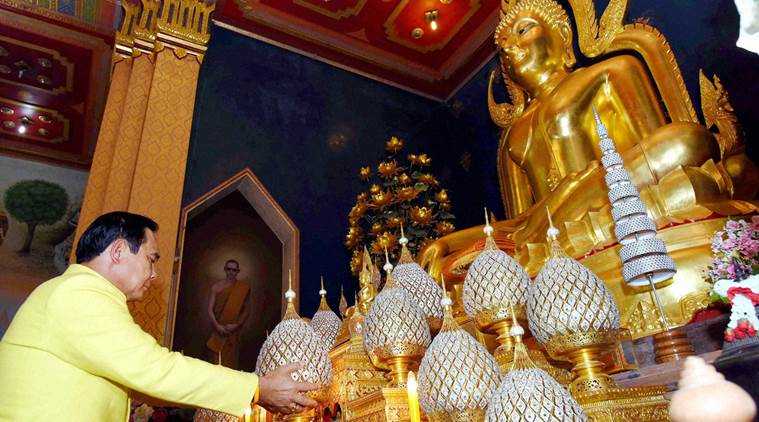 Vajirayana Buddhism
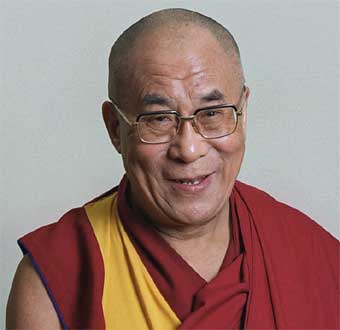 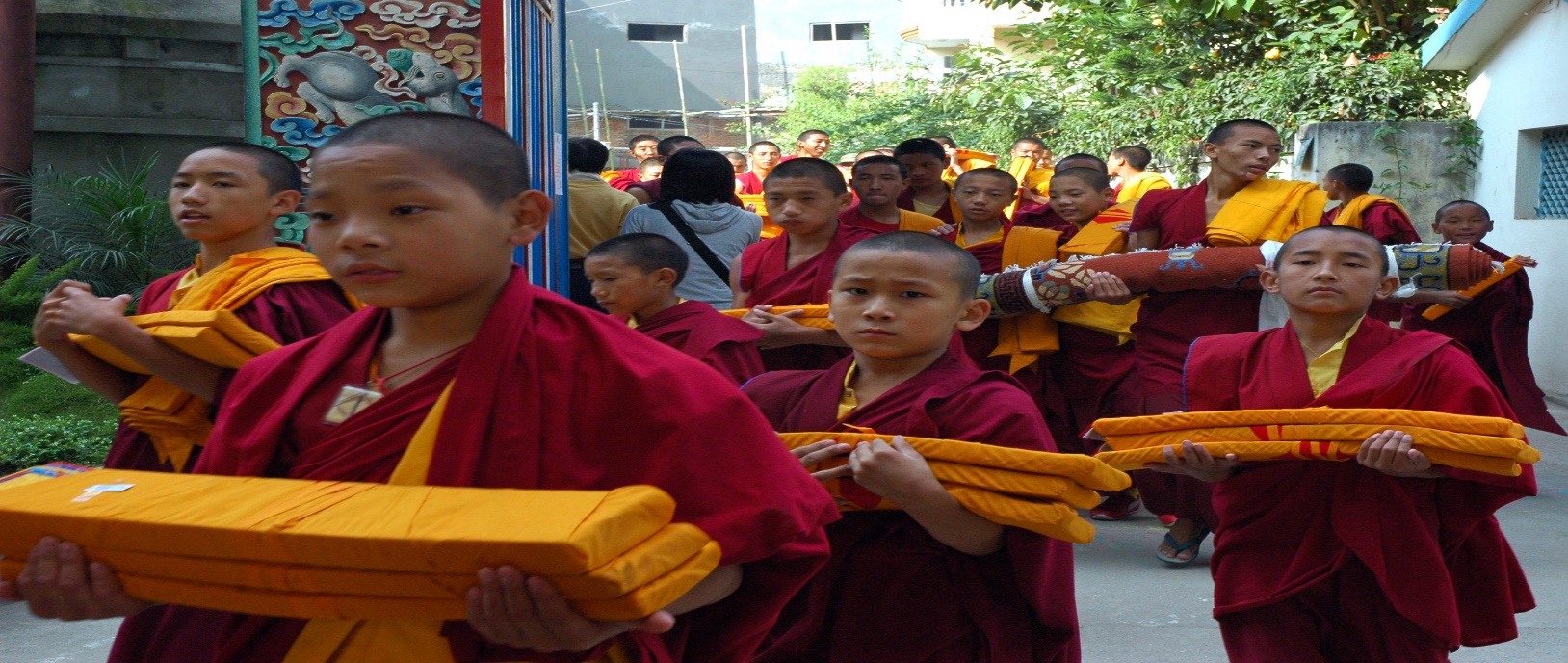 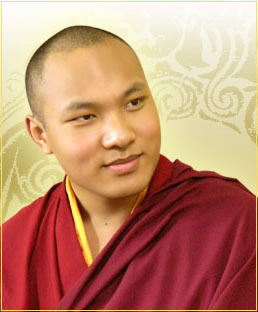 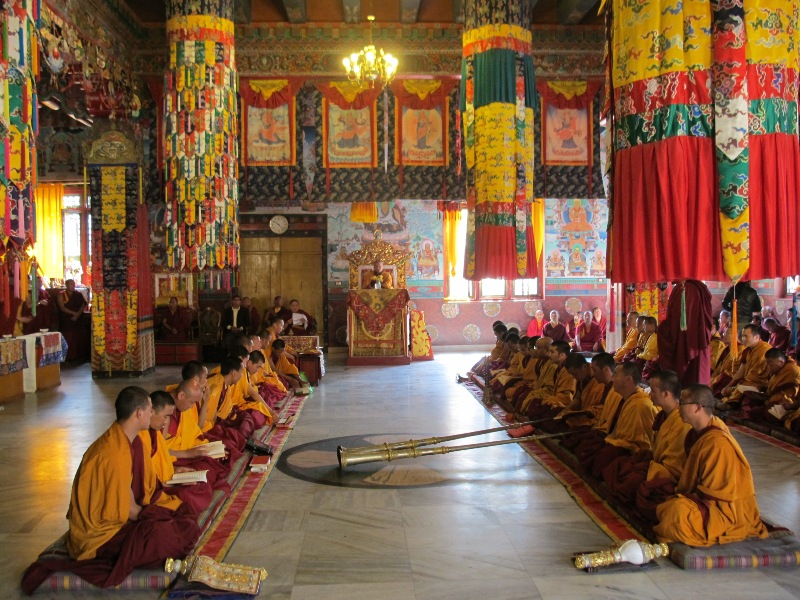 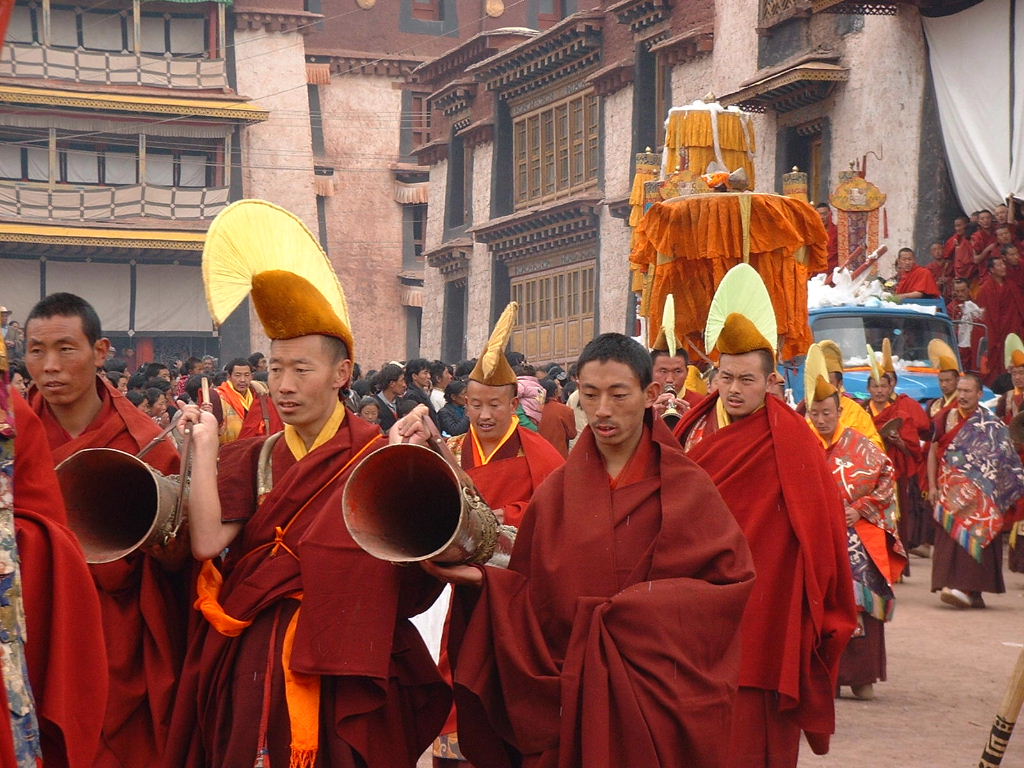 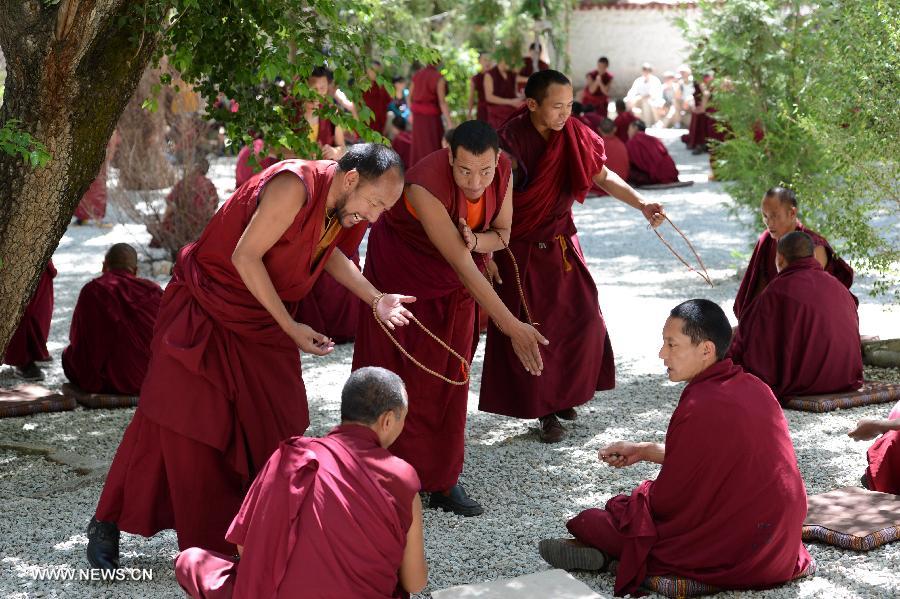 Mahabodhi Bangalore
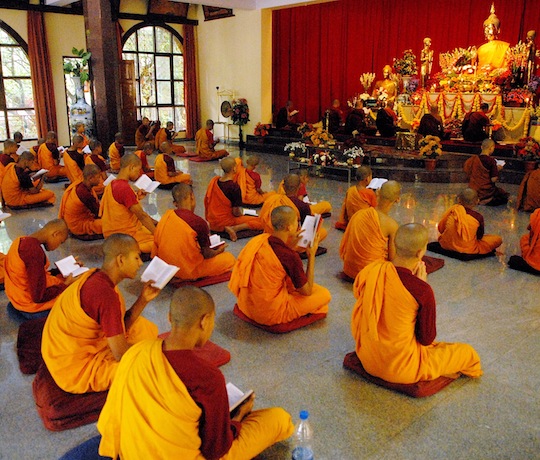 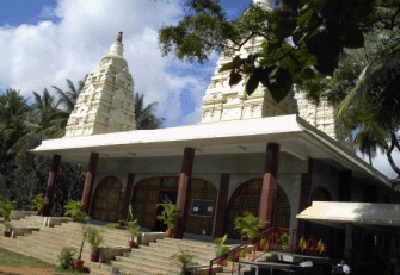 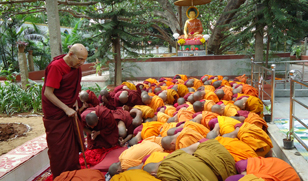 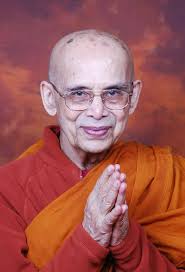 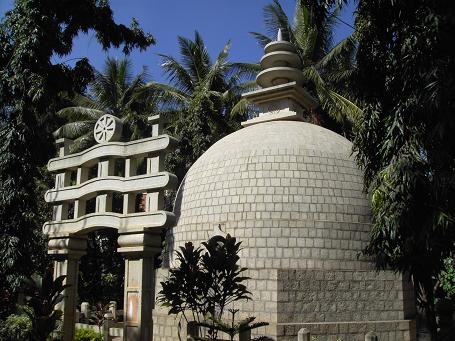 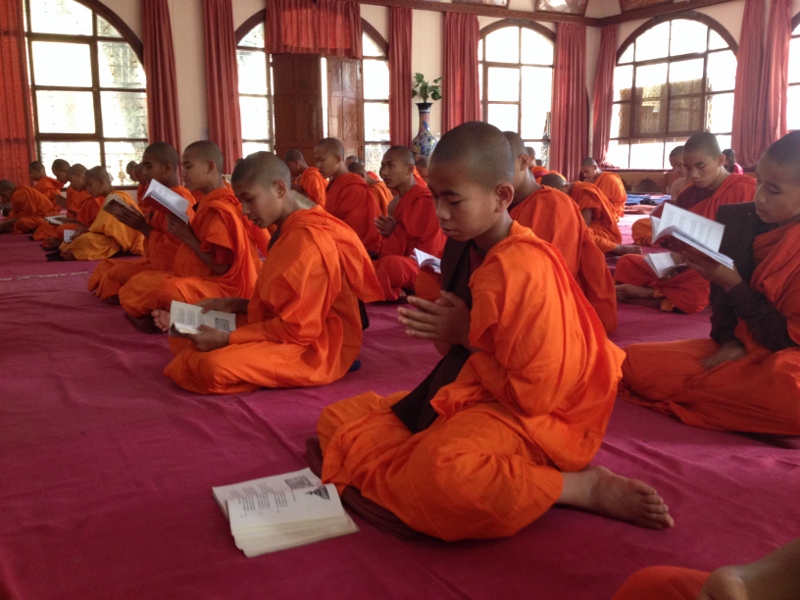 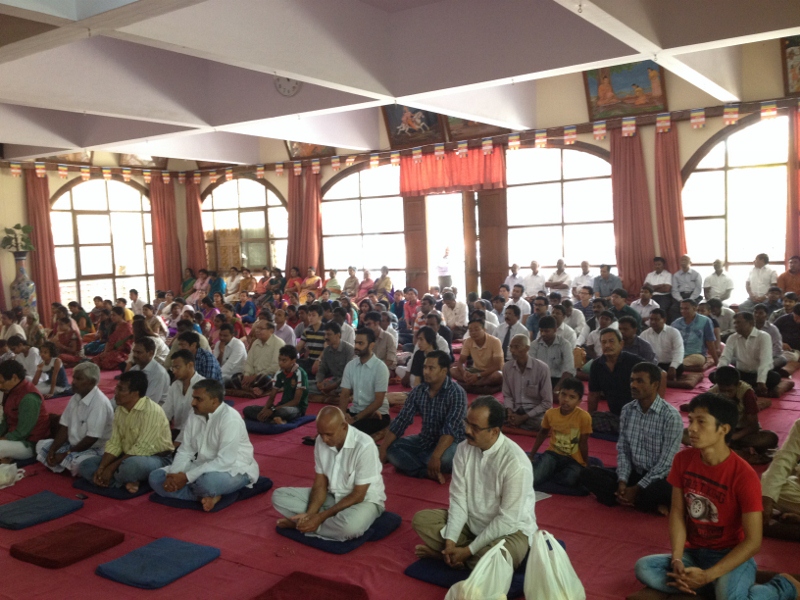 Mahabodhi Ladak
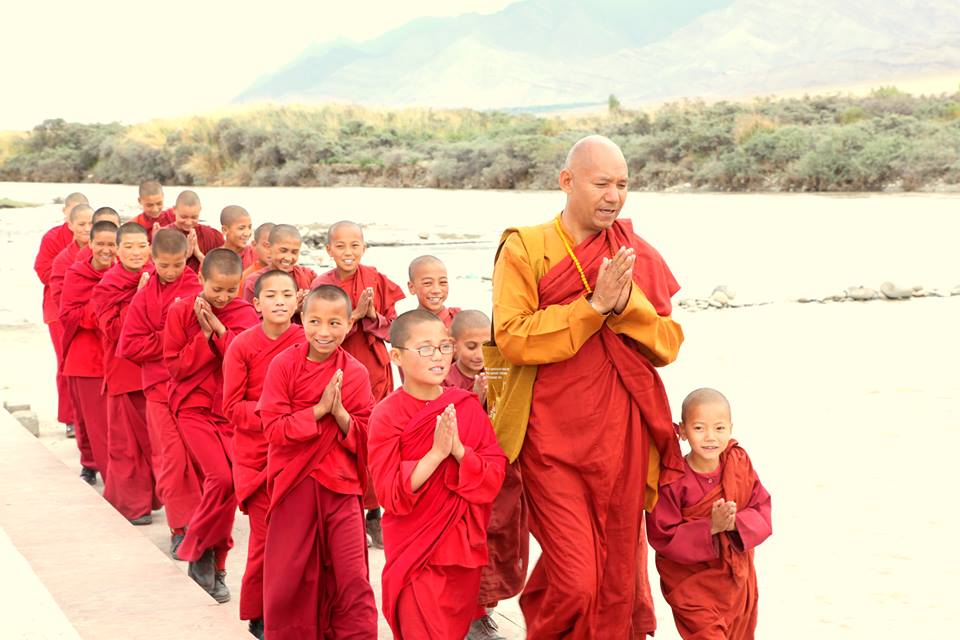 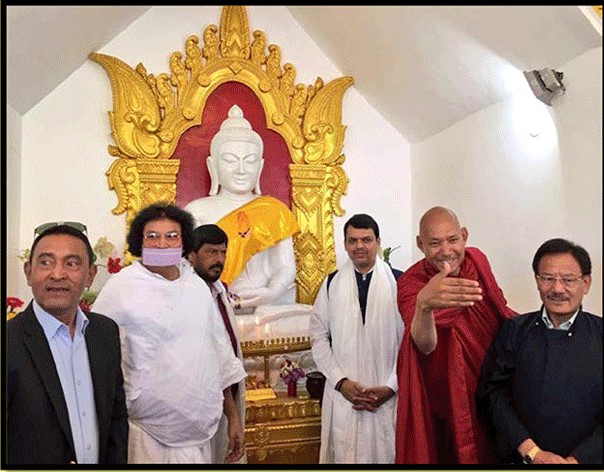 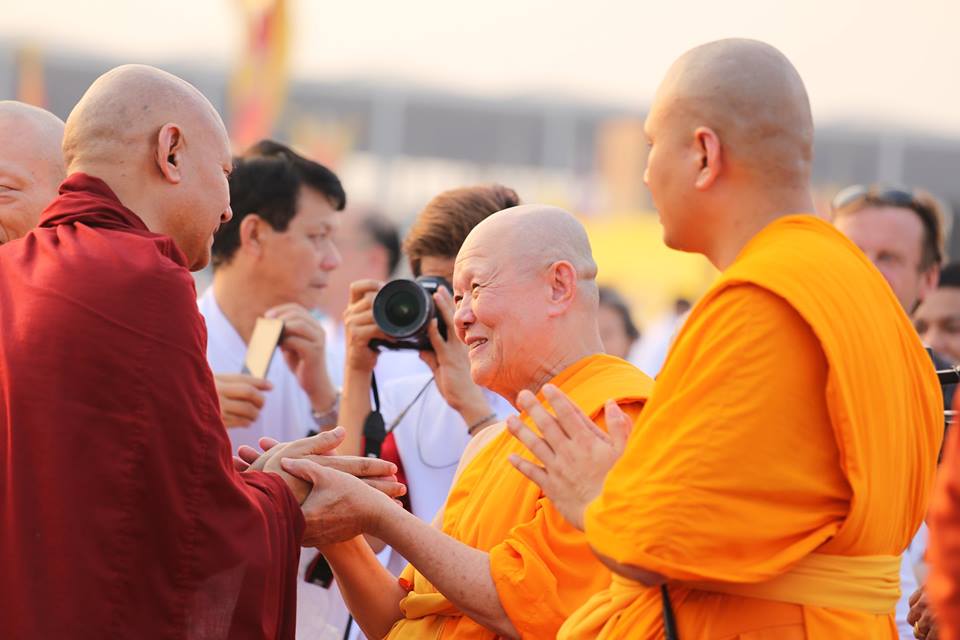 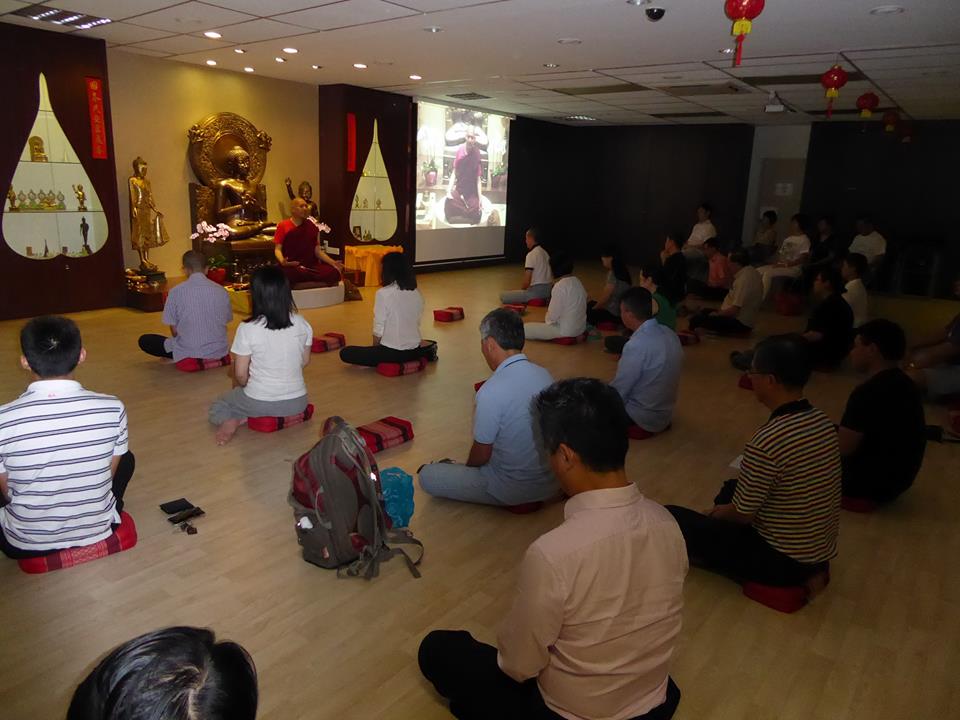 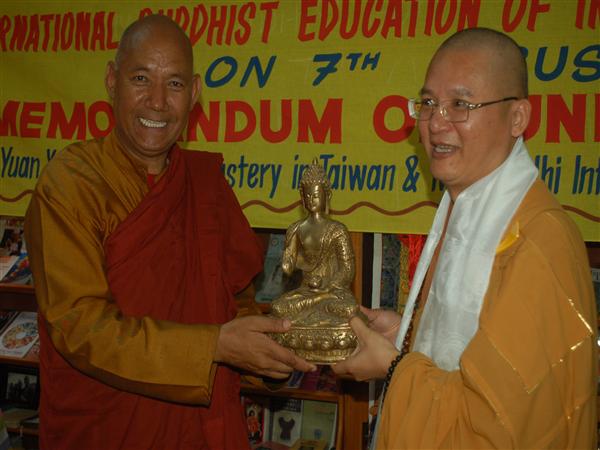 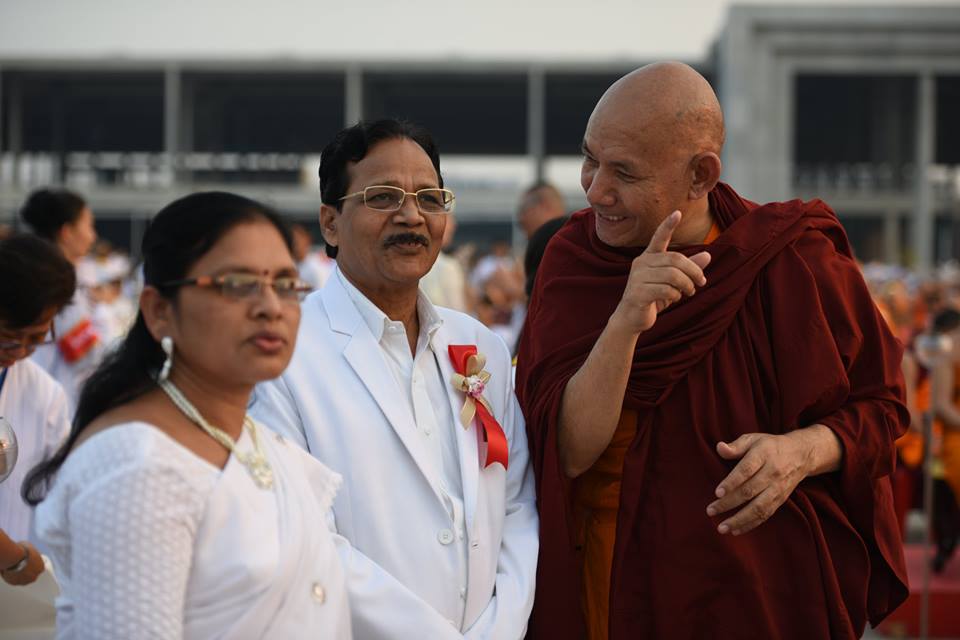 Ambedkar organization, Nagpur dikshabhumi
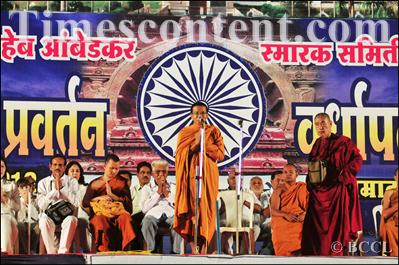 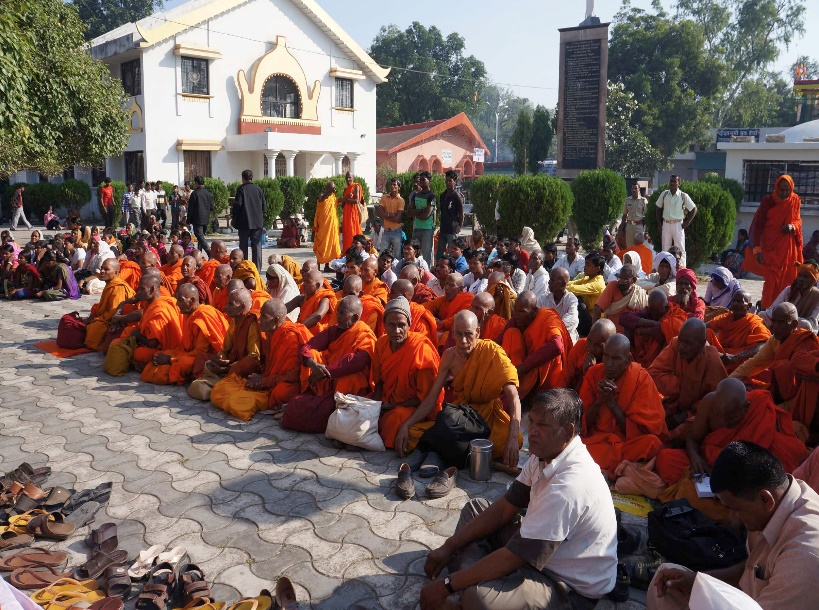 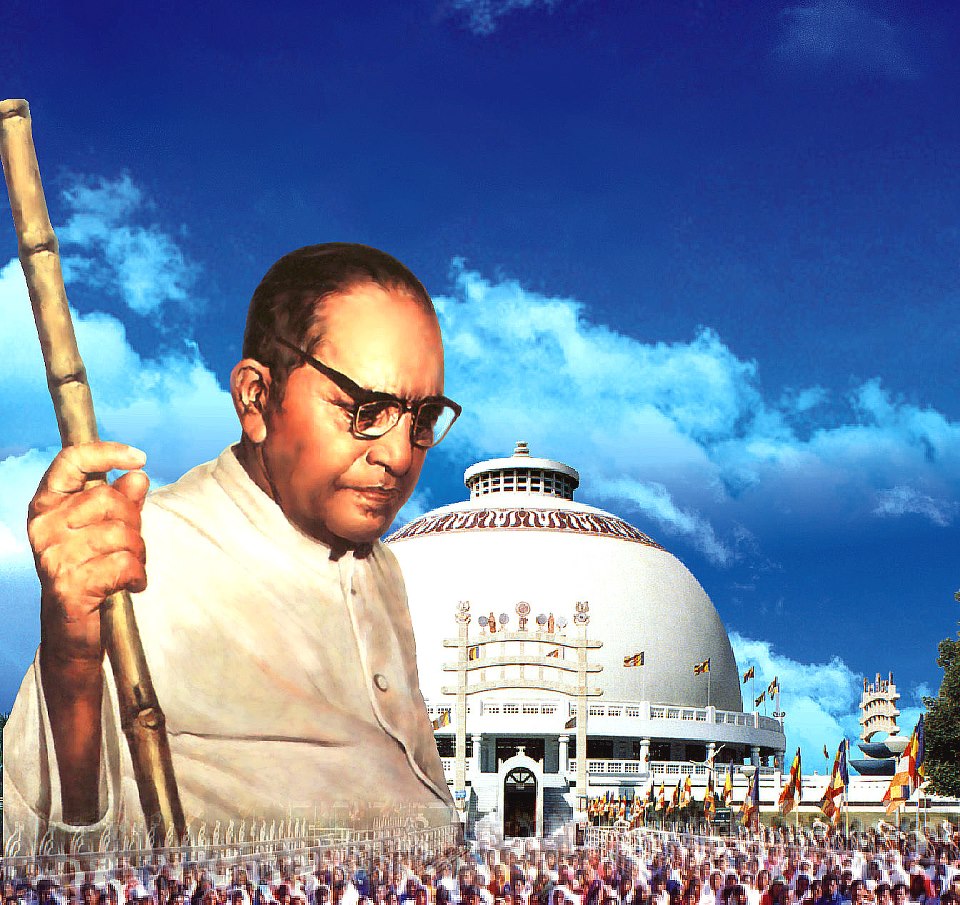 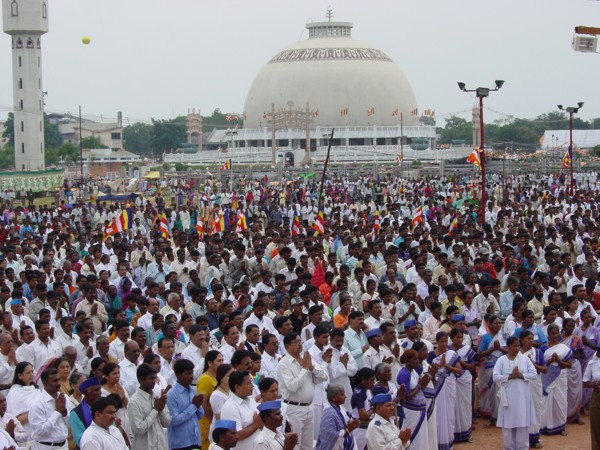 All India Bhikkhu Sangha
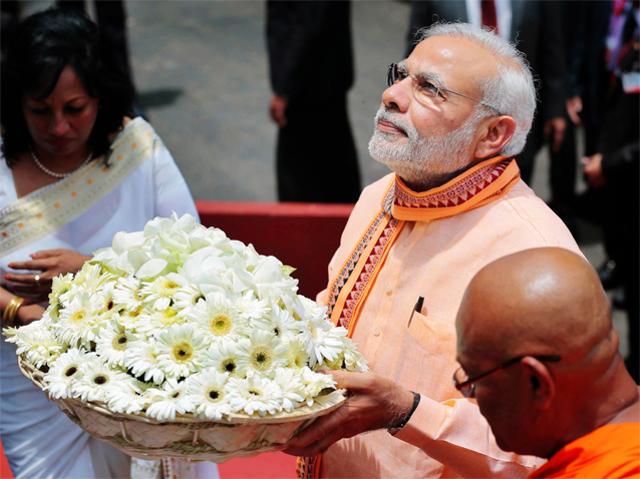 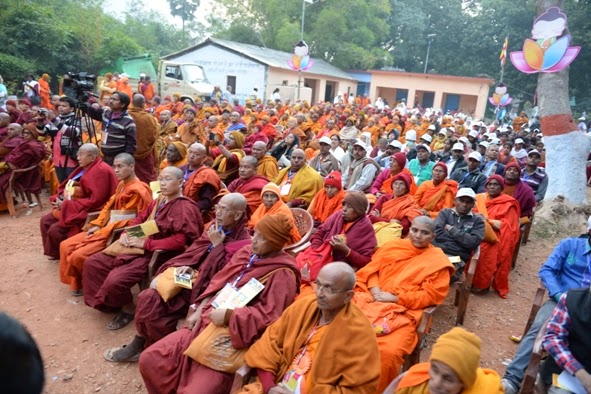 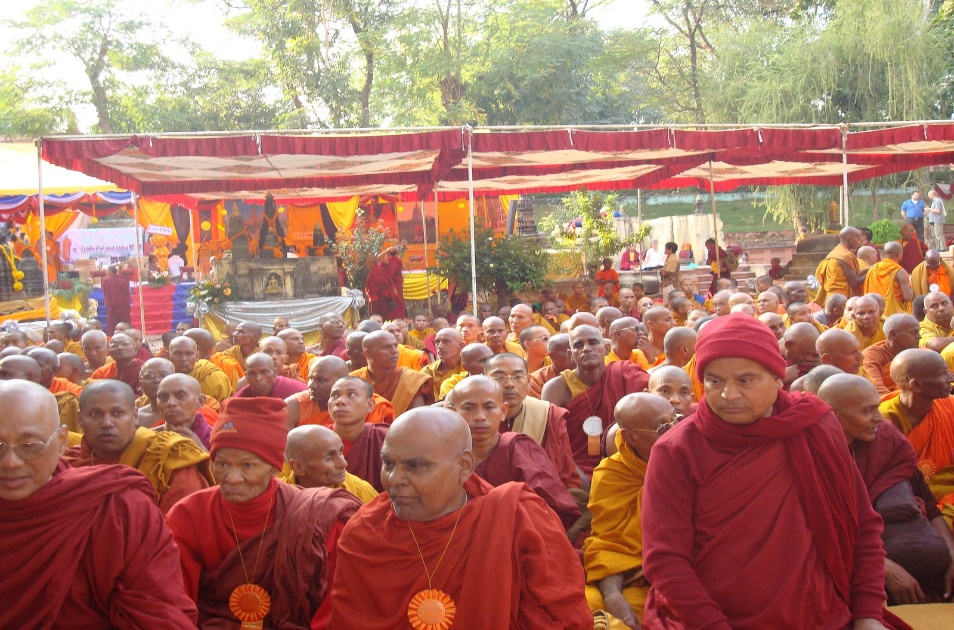 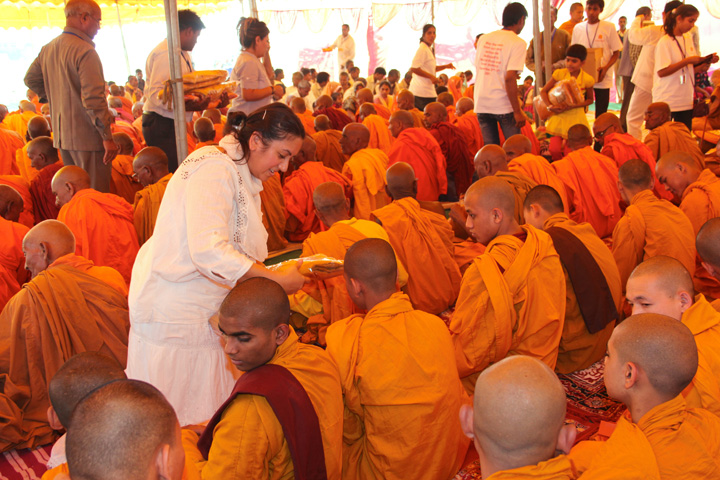 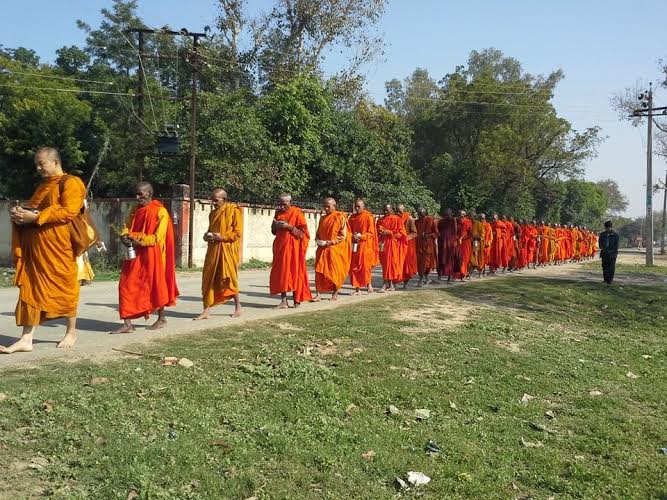 Northeast Bhikkhu Sangha
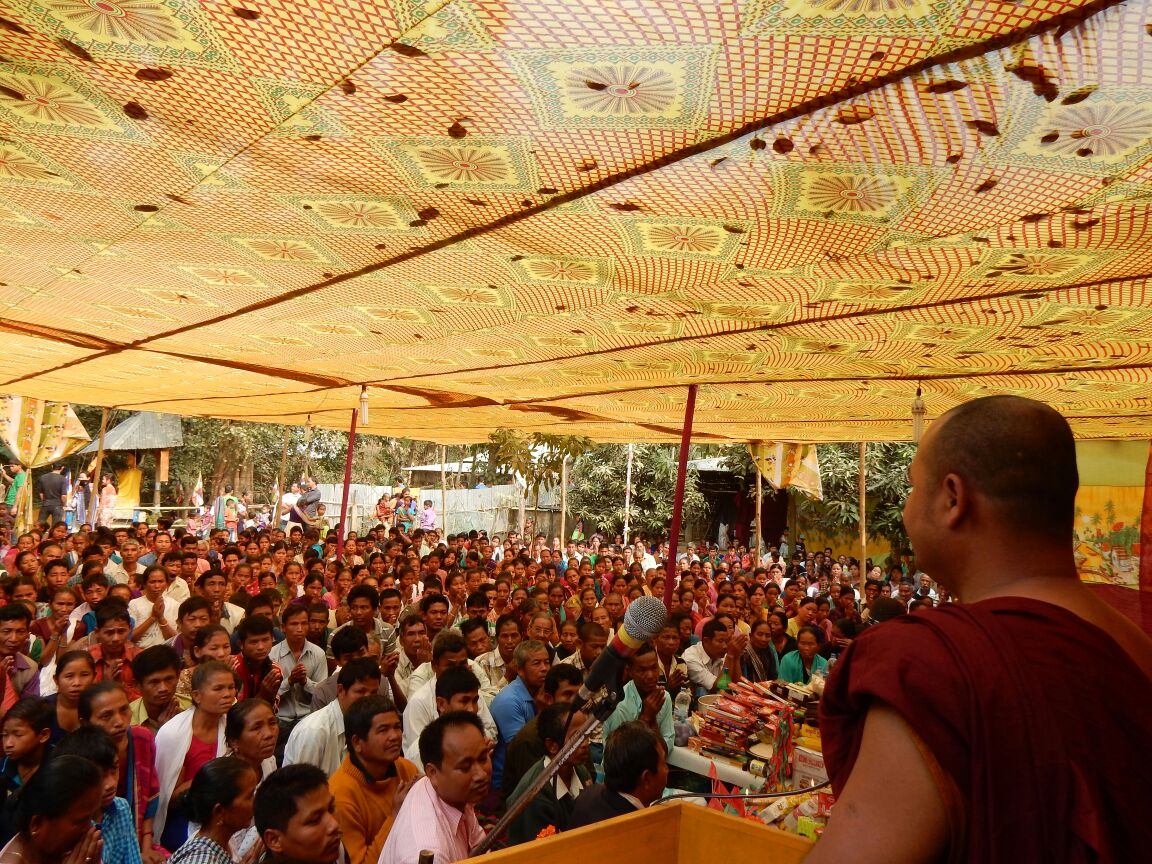 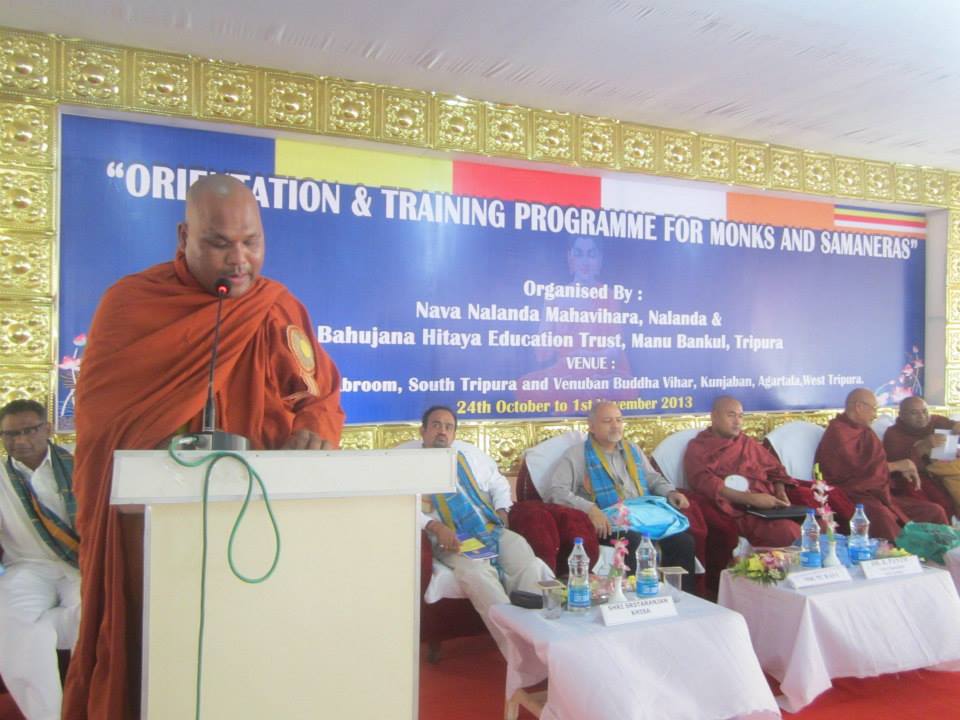 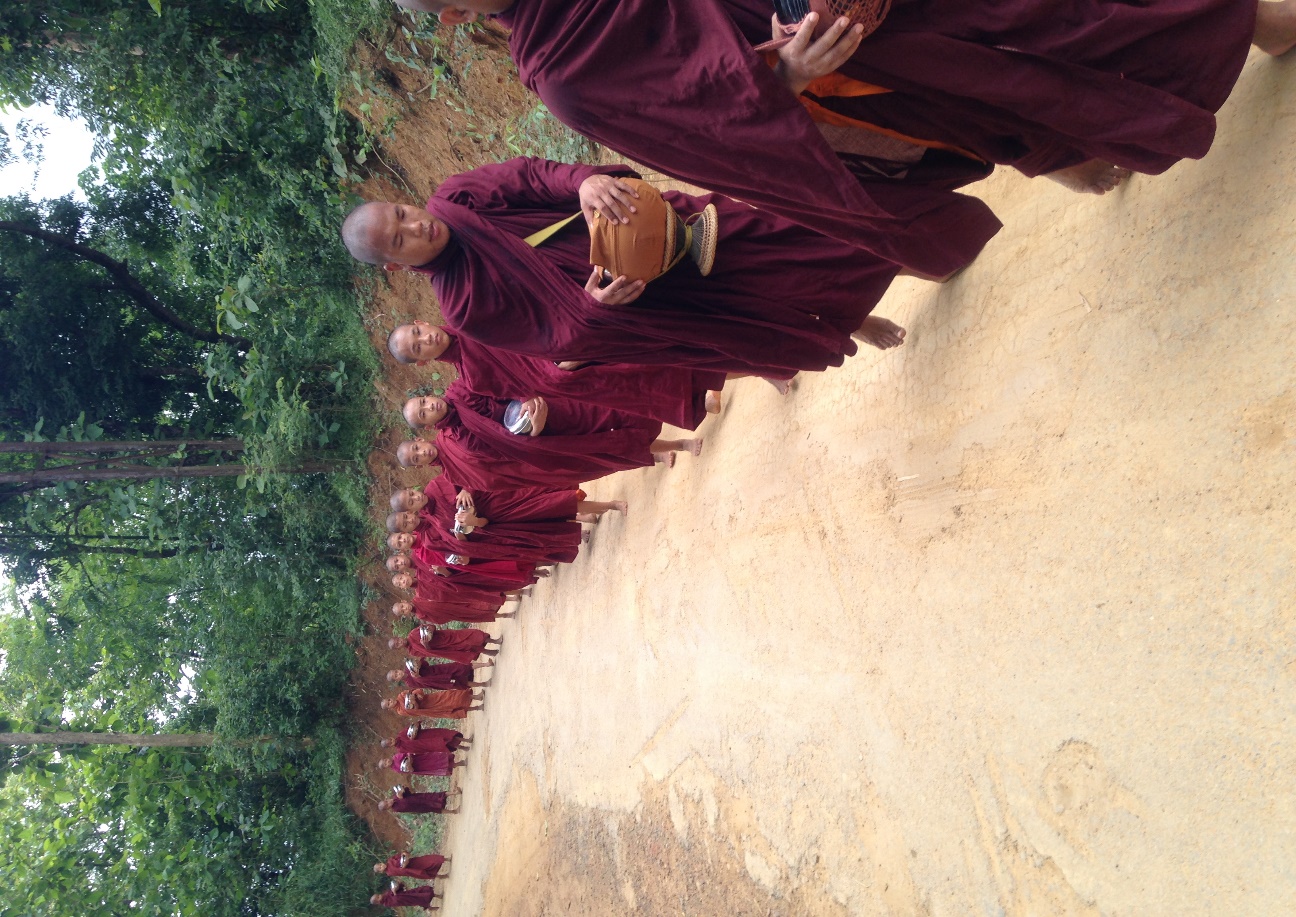 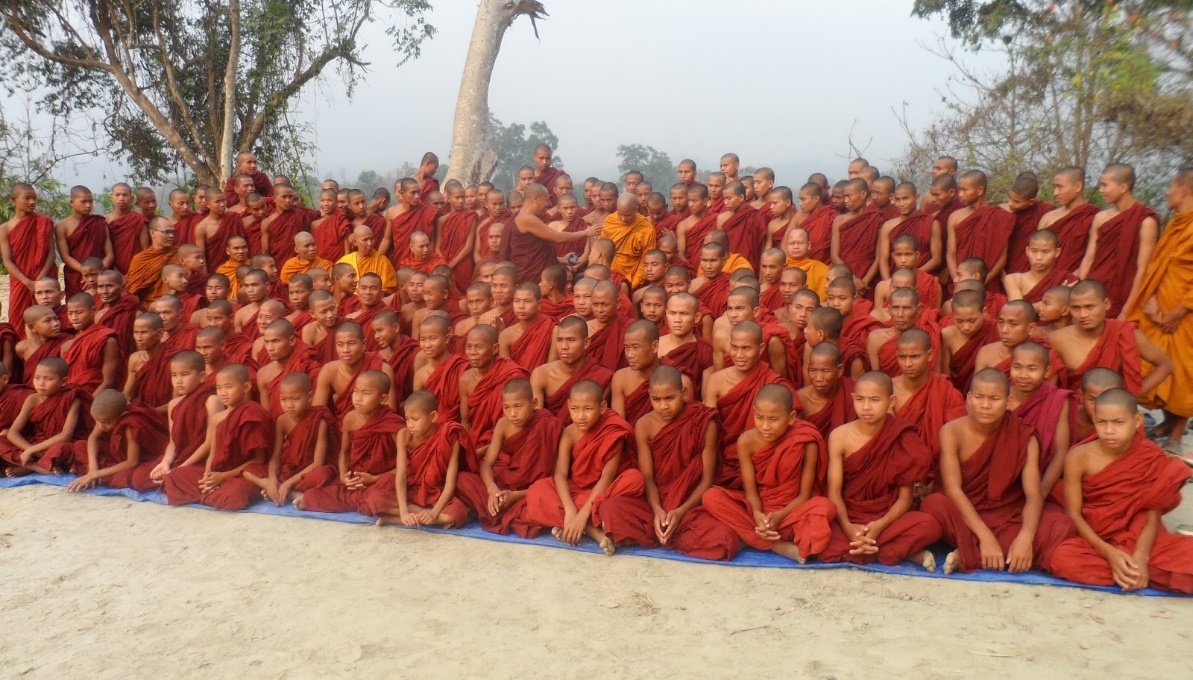 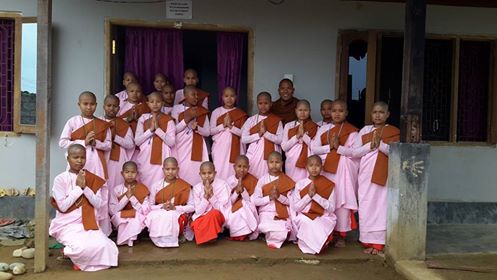 Indian Culture and Tradition
New Buddhist Culture and Tradition
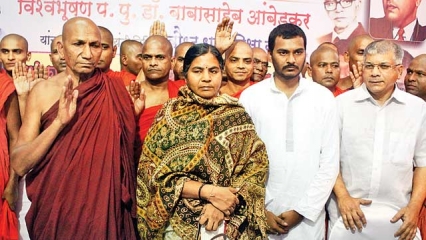 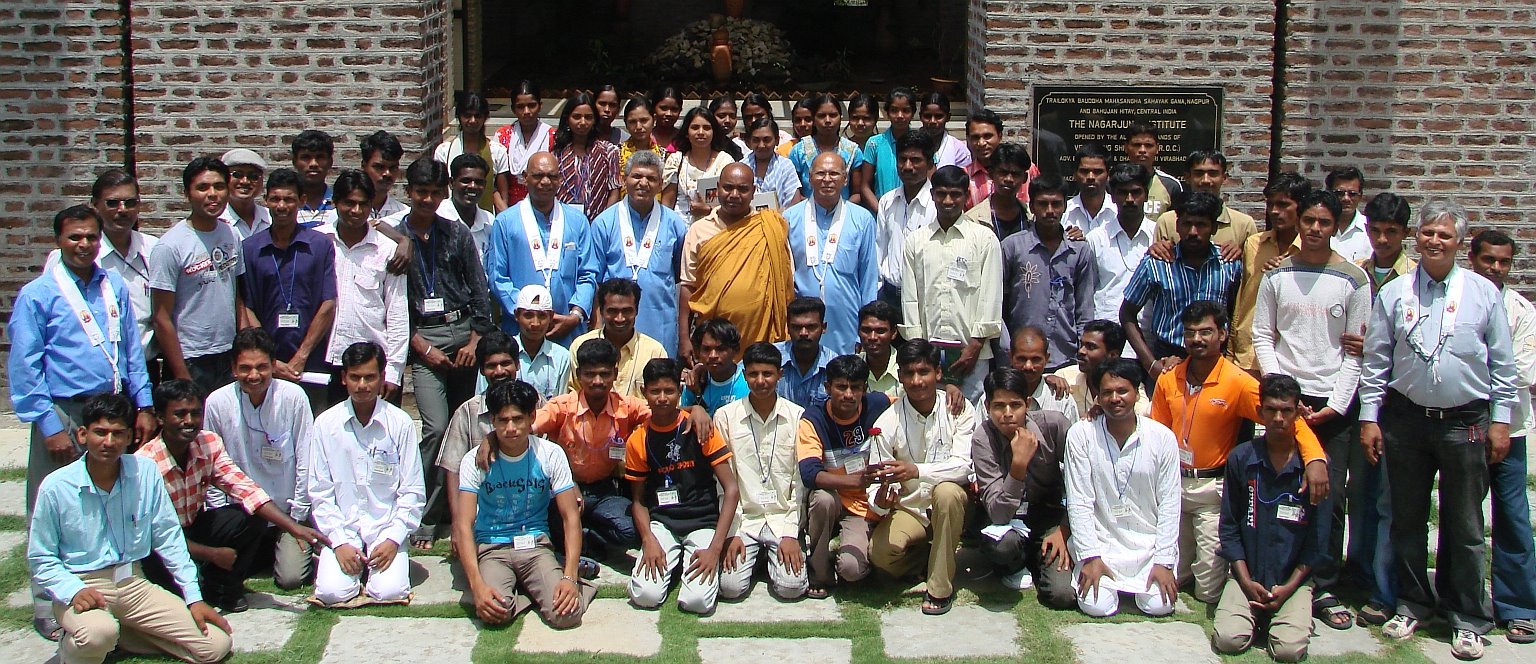 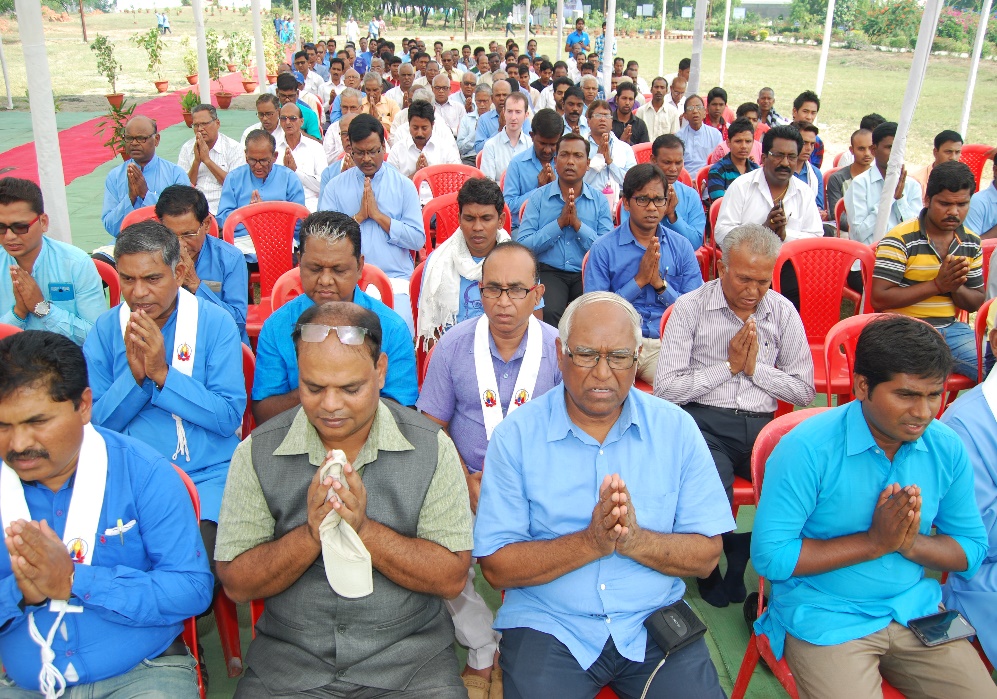 Assam, Assames
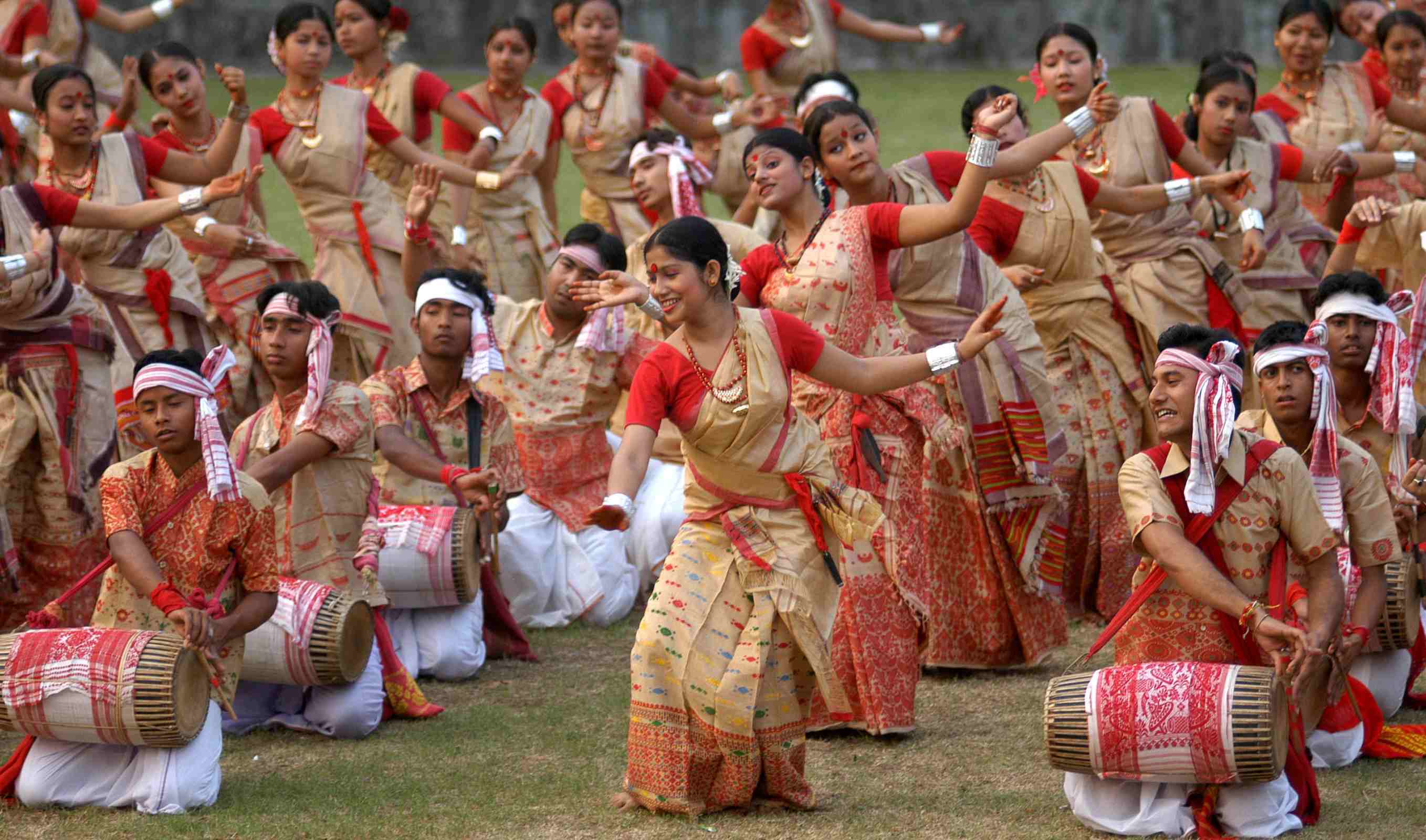 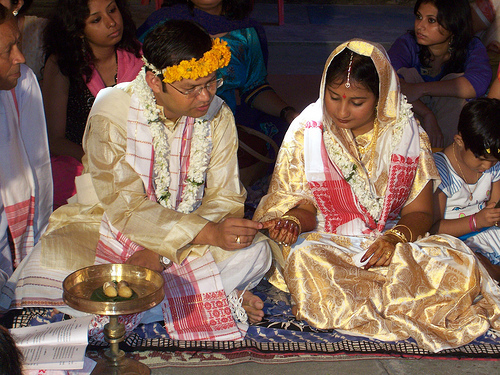 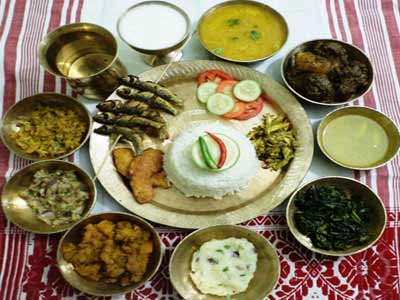 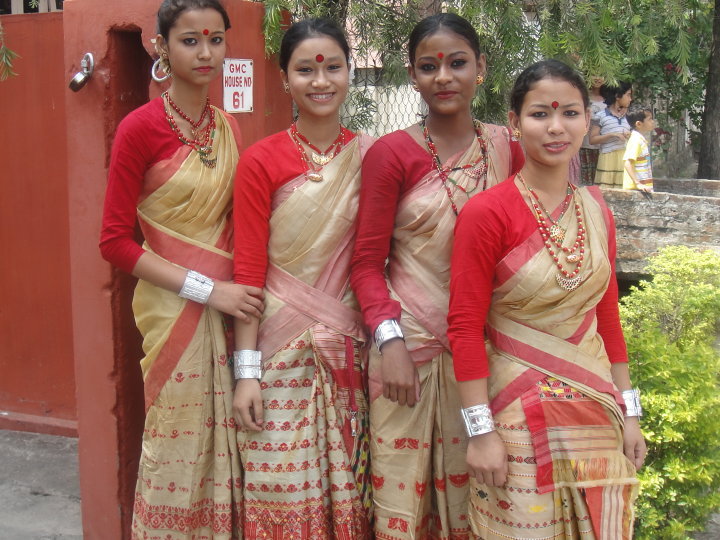 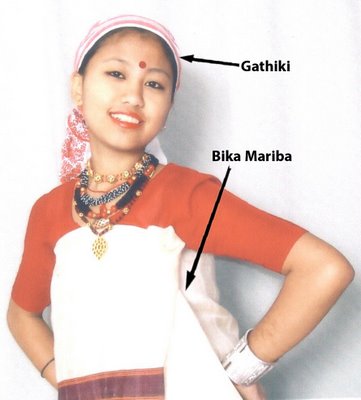 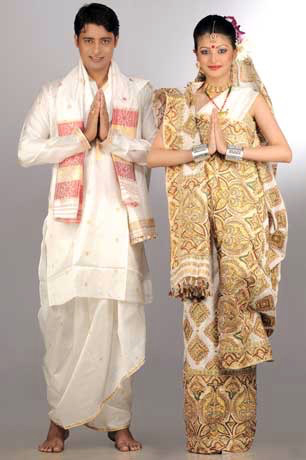 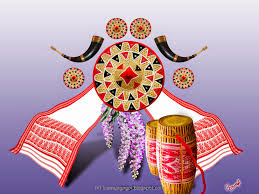 Arunachal Pradash Tai Khamti
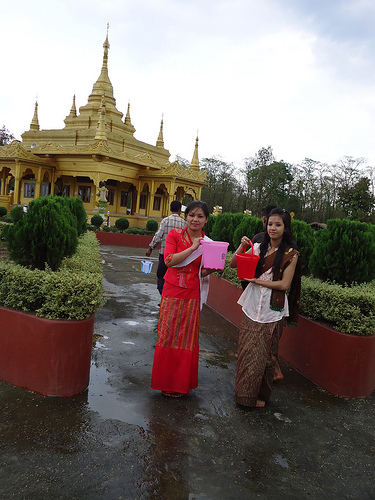 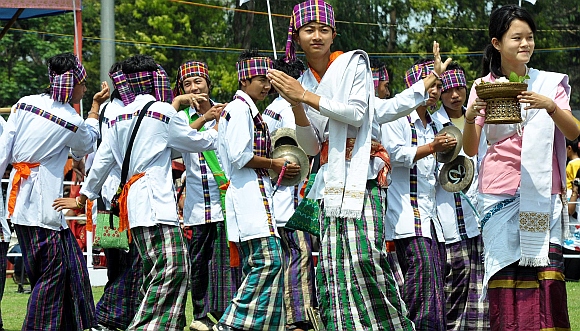 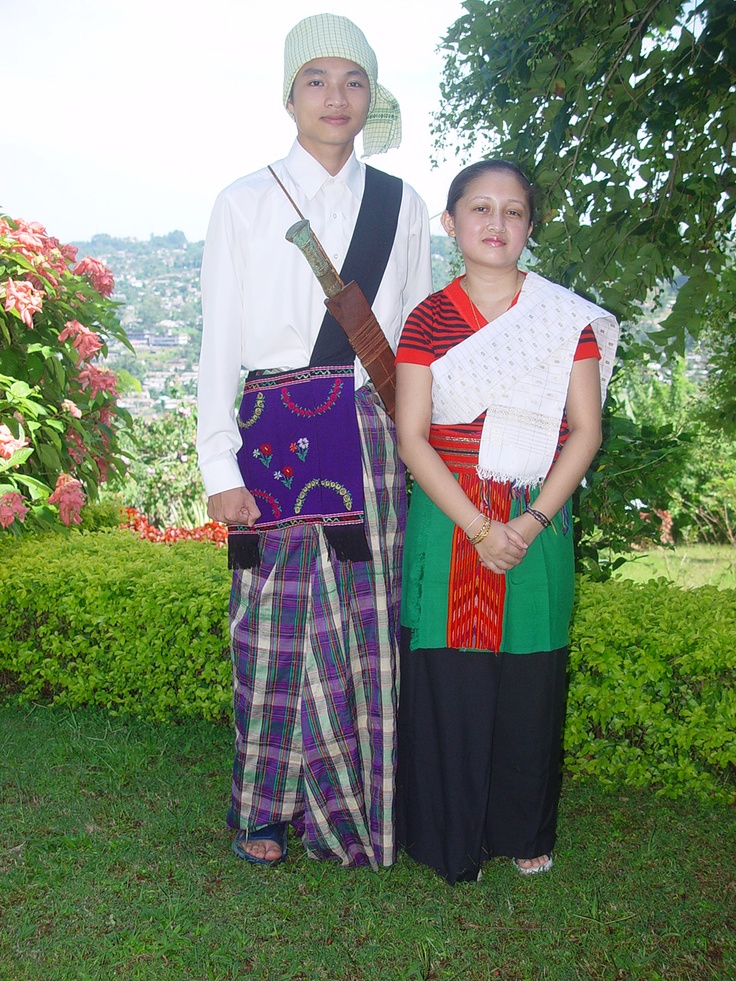 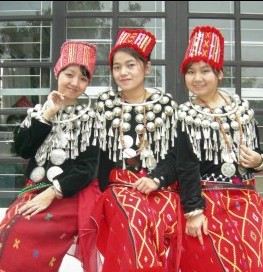 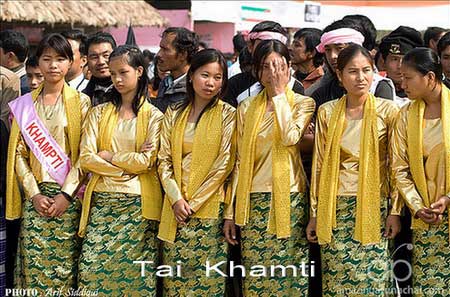 Manipur, Manipuri
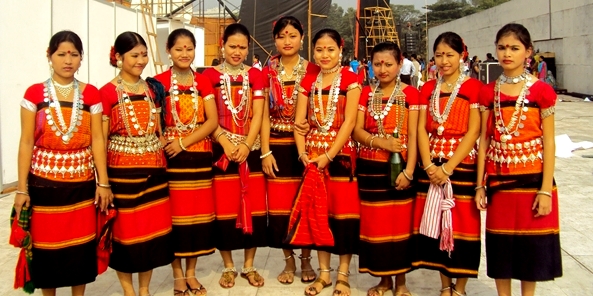 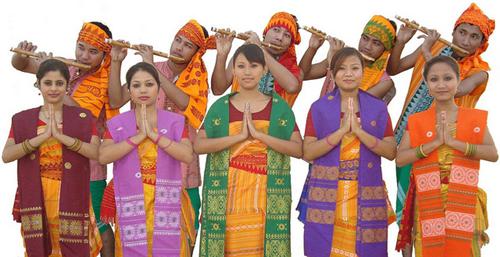 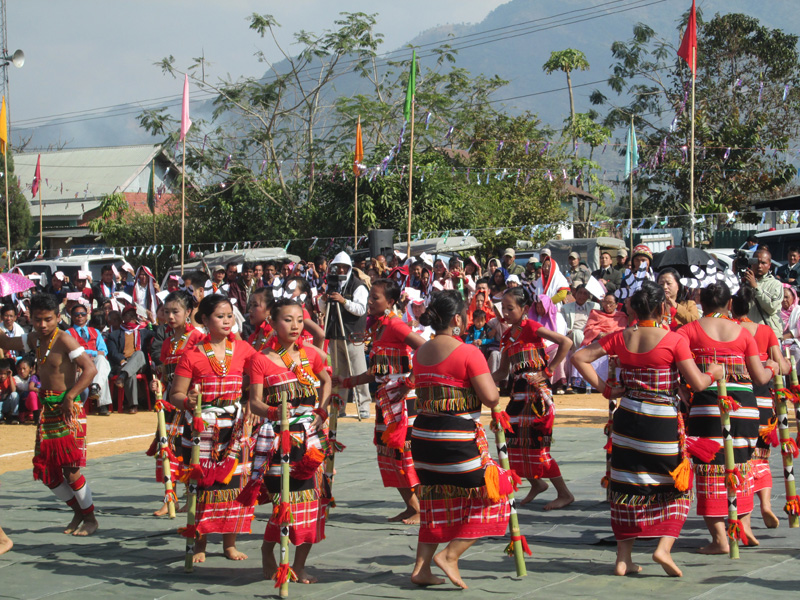 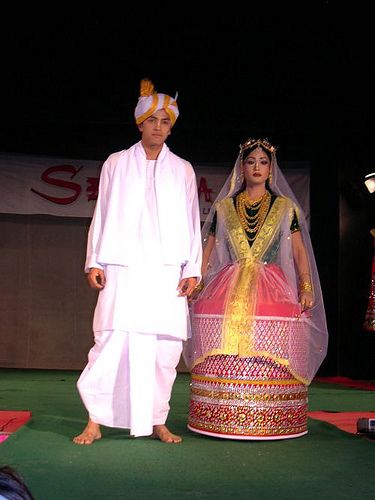 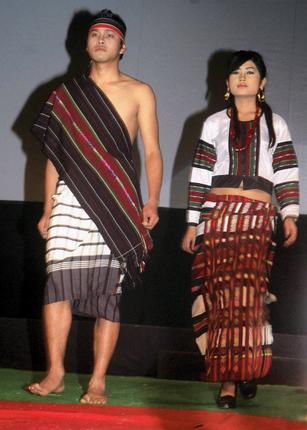 Mizoram, Chakma
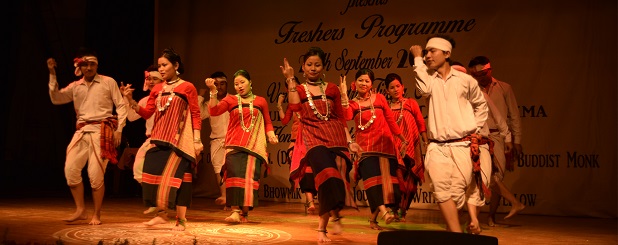 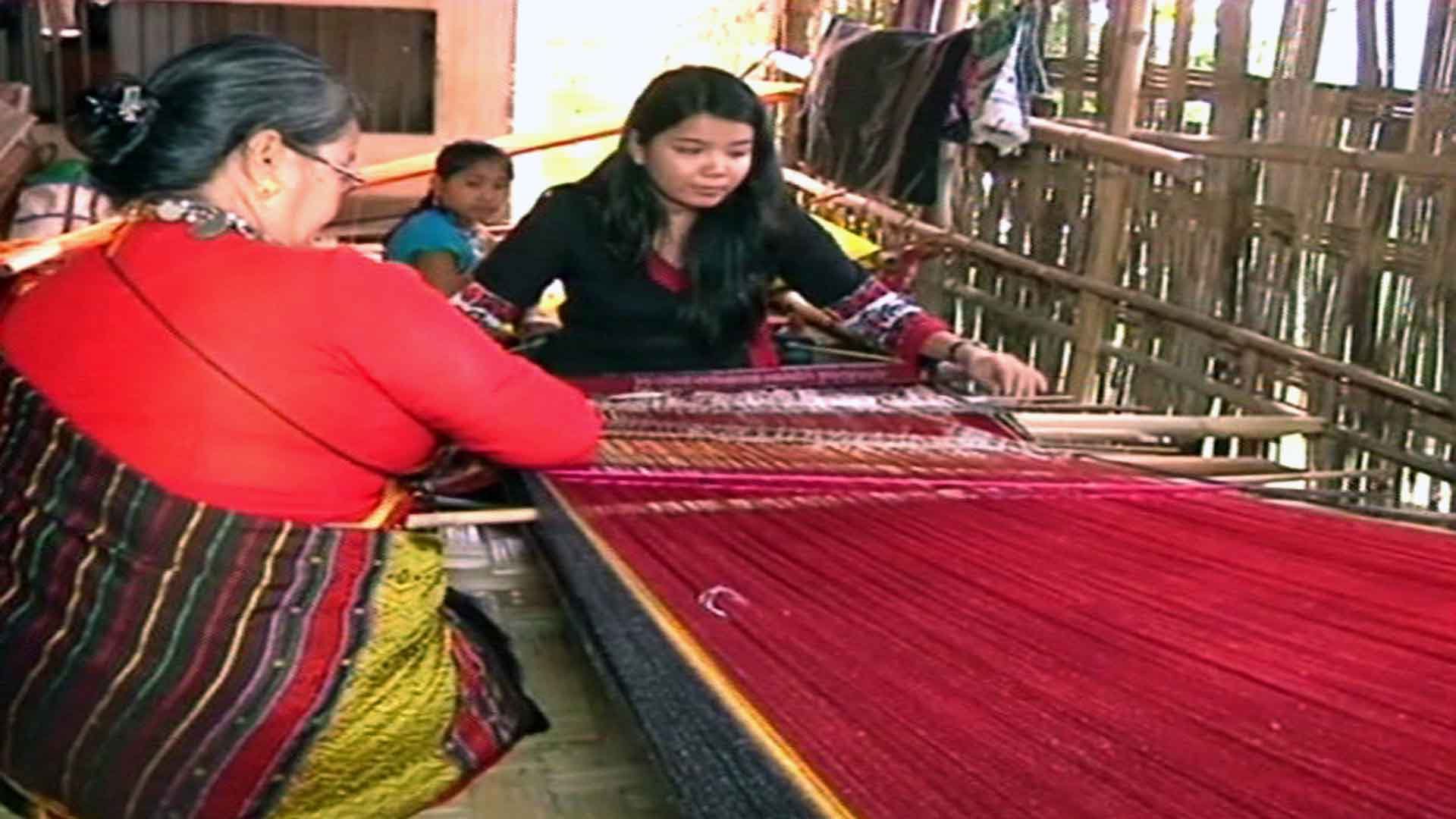 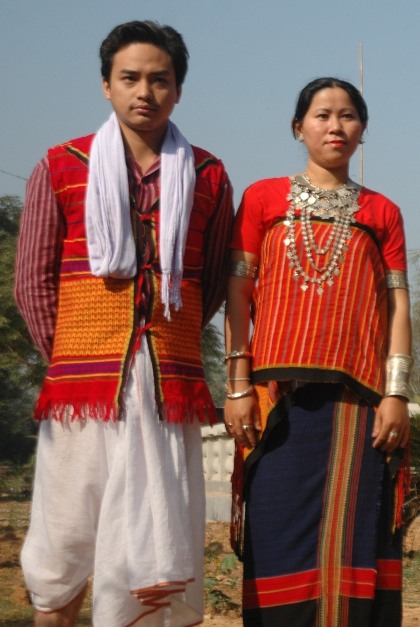 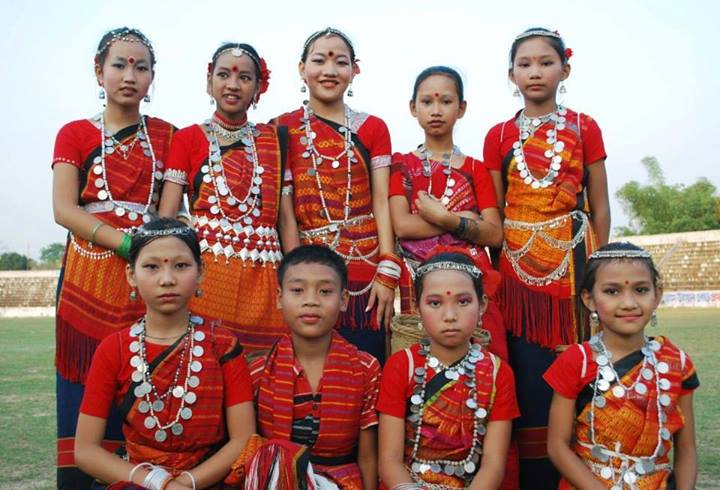 Tripura, Mog Culture
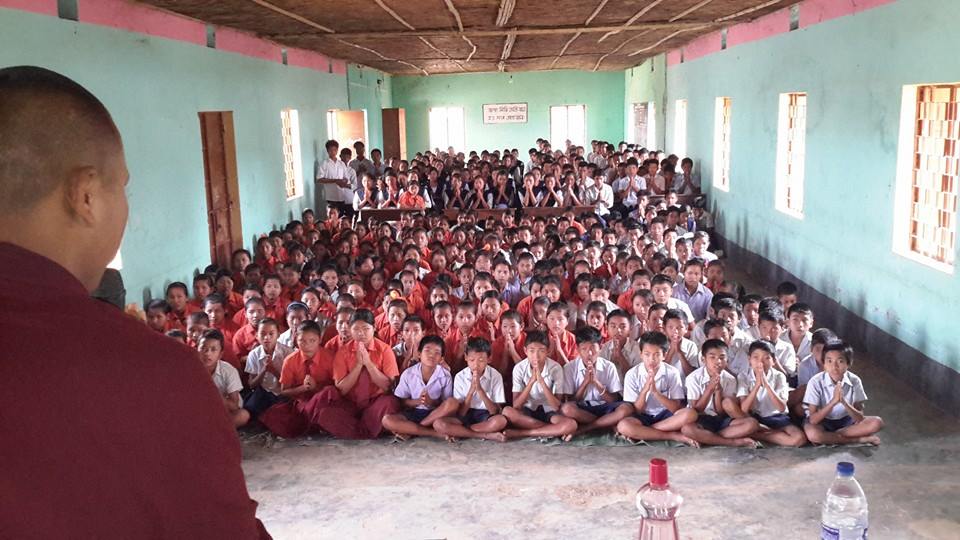 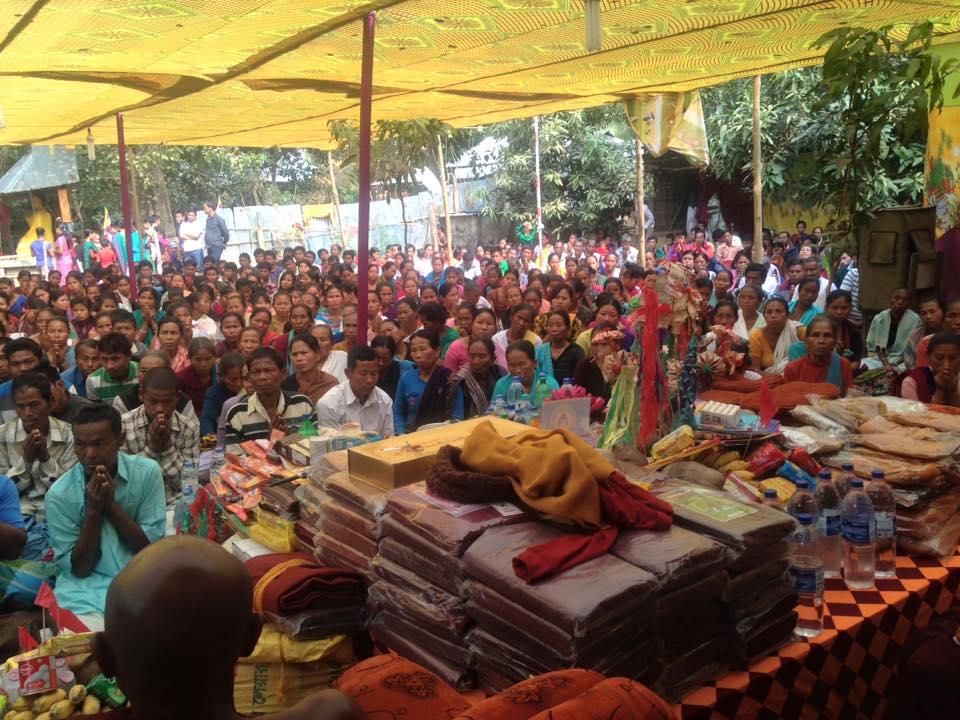 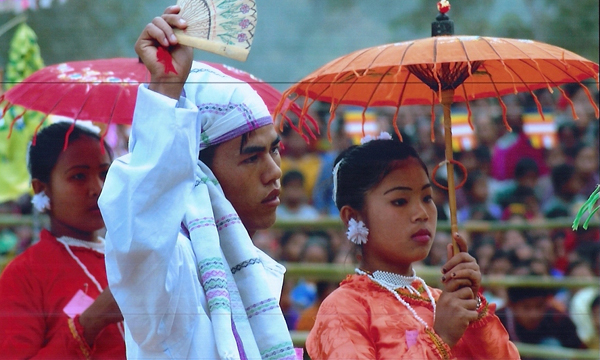 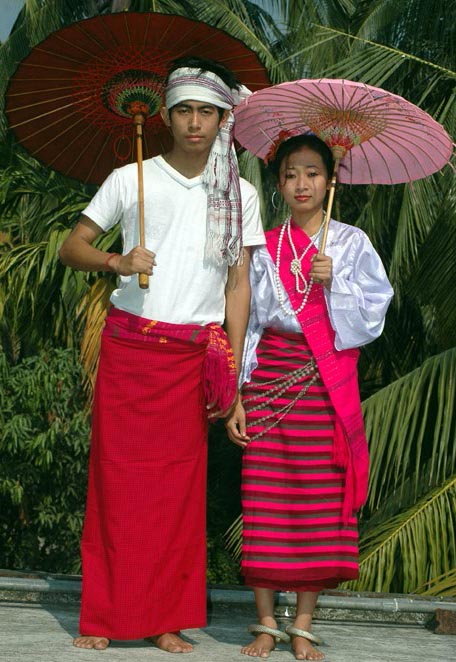 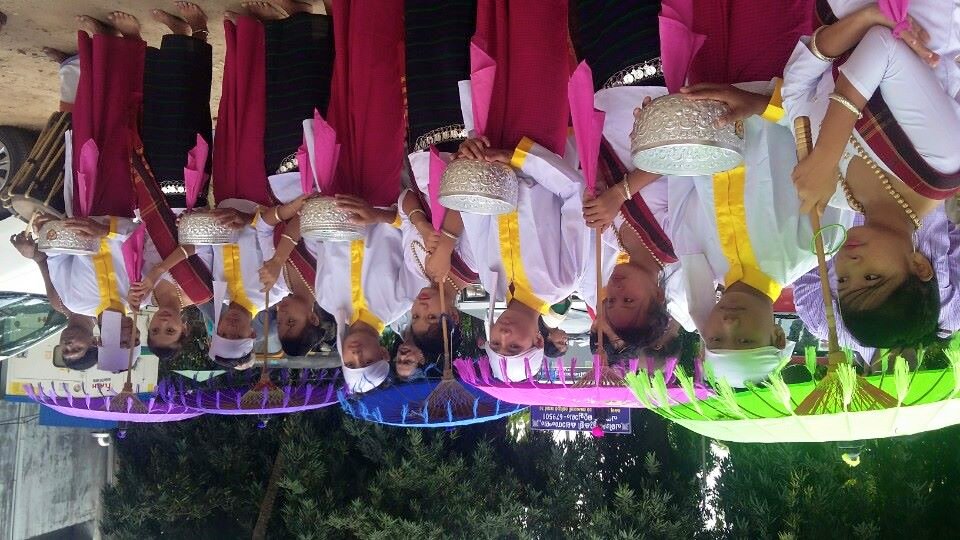 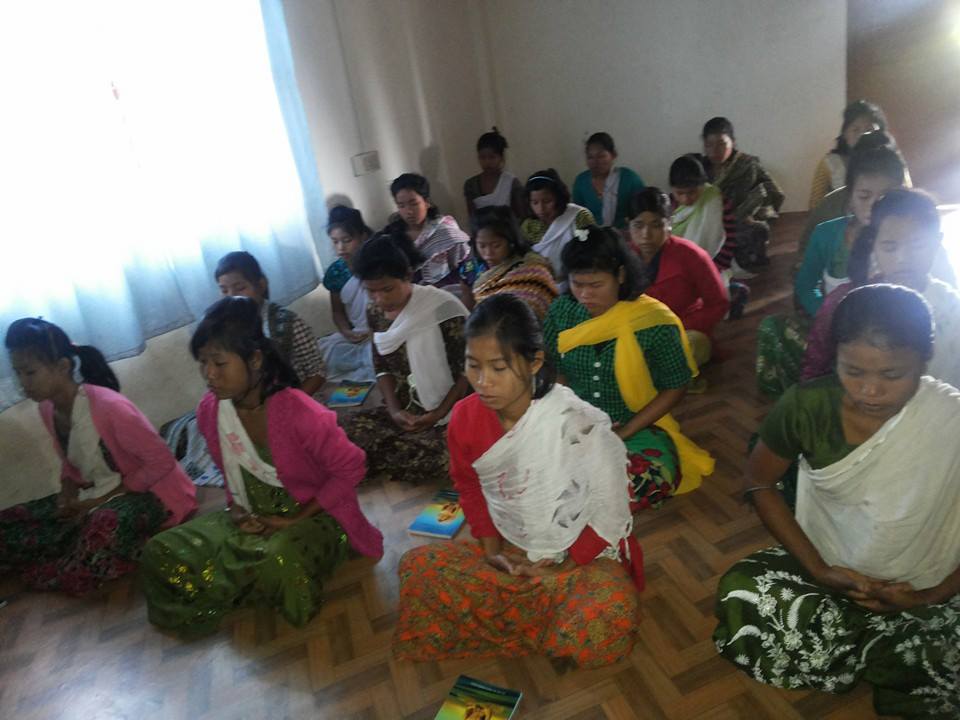 Tripura, Tripuri
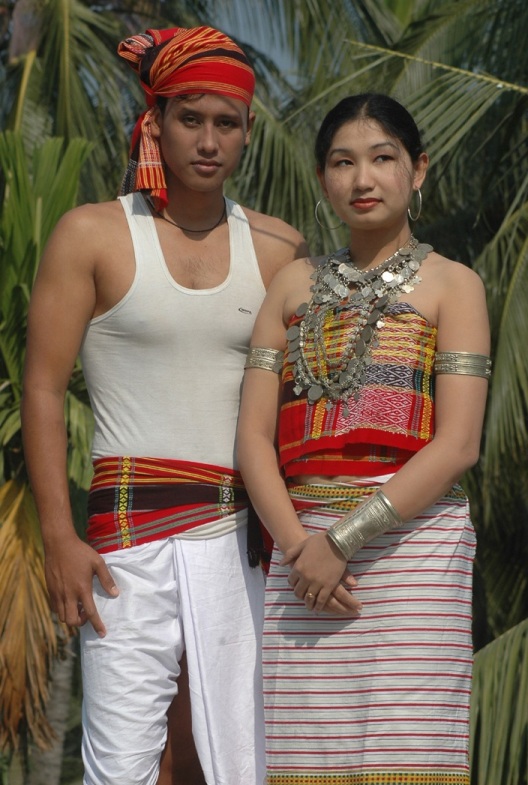 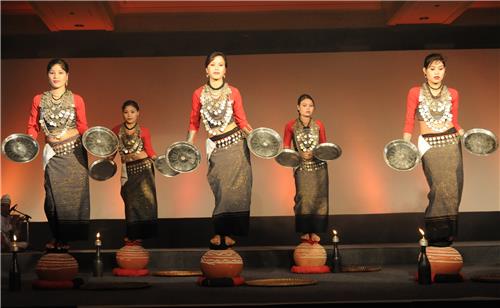 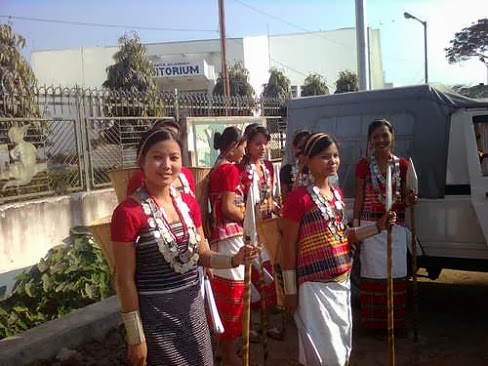 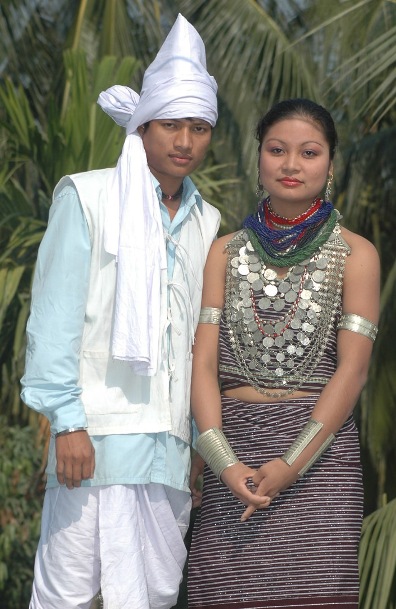 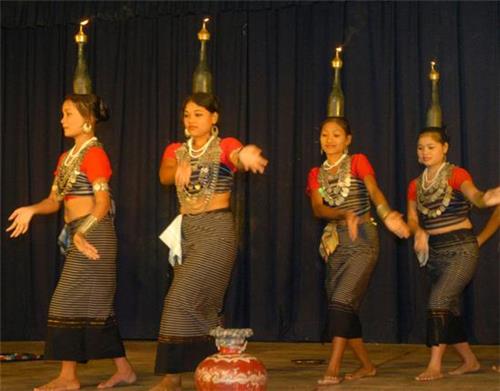 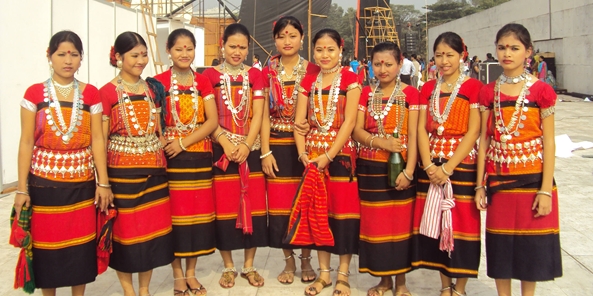 India Students Club
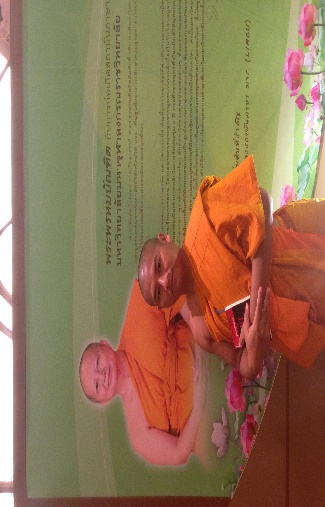 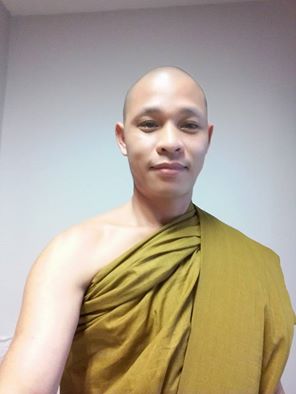 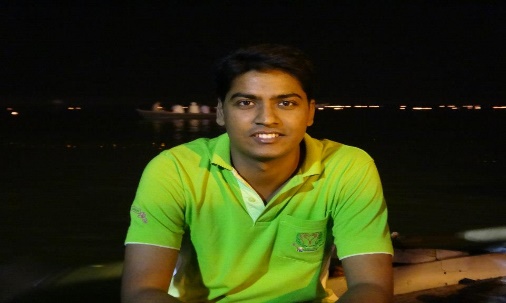 India students club Activities
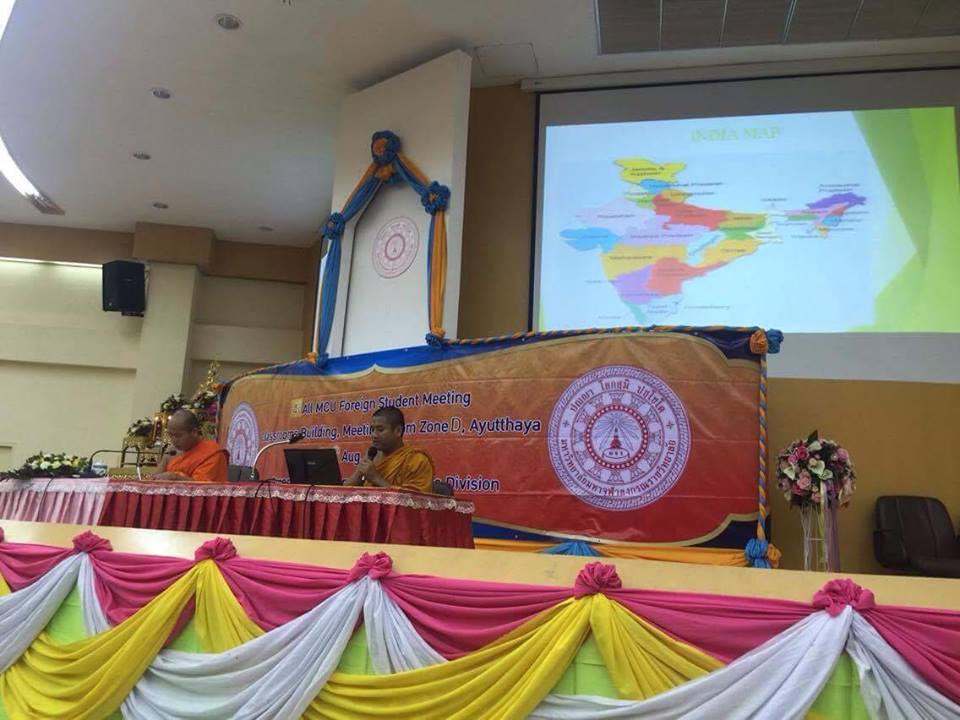 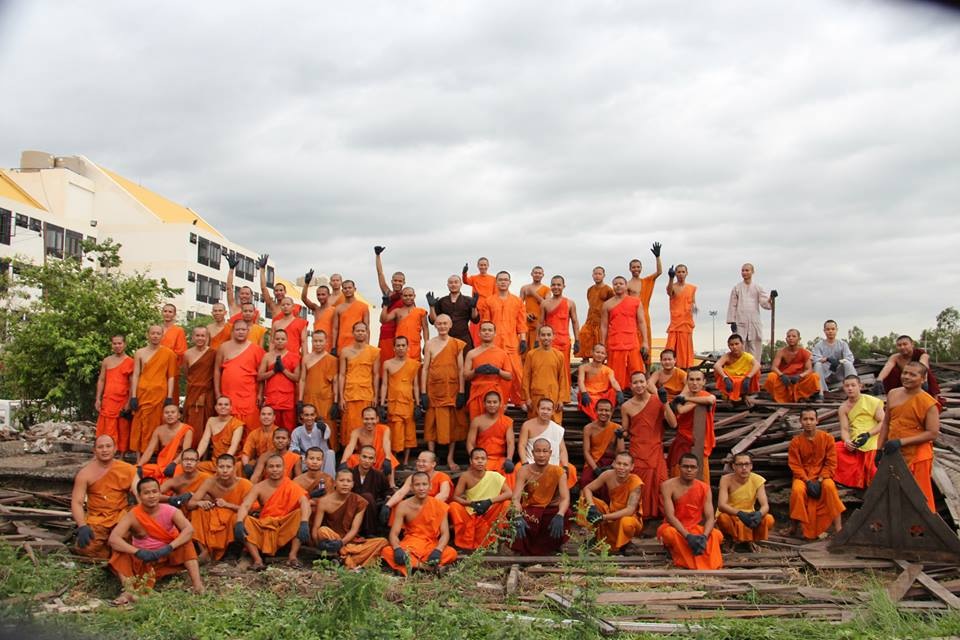 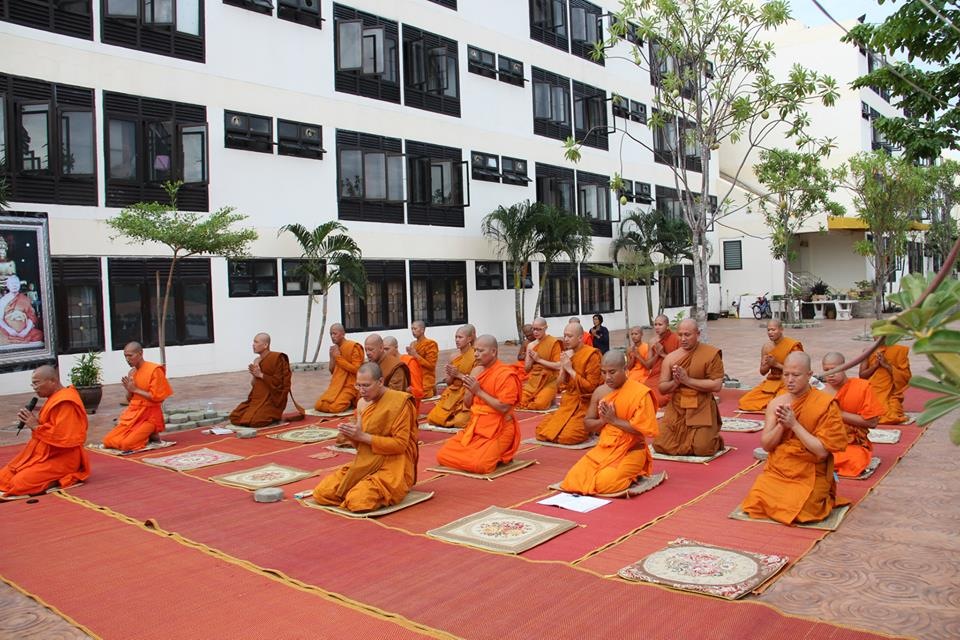 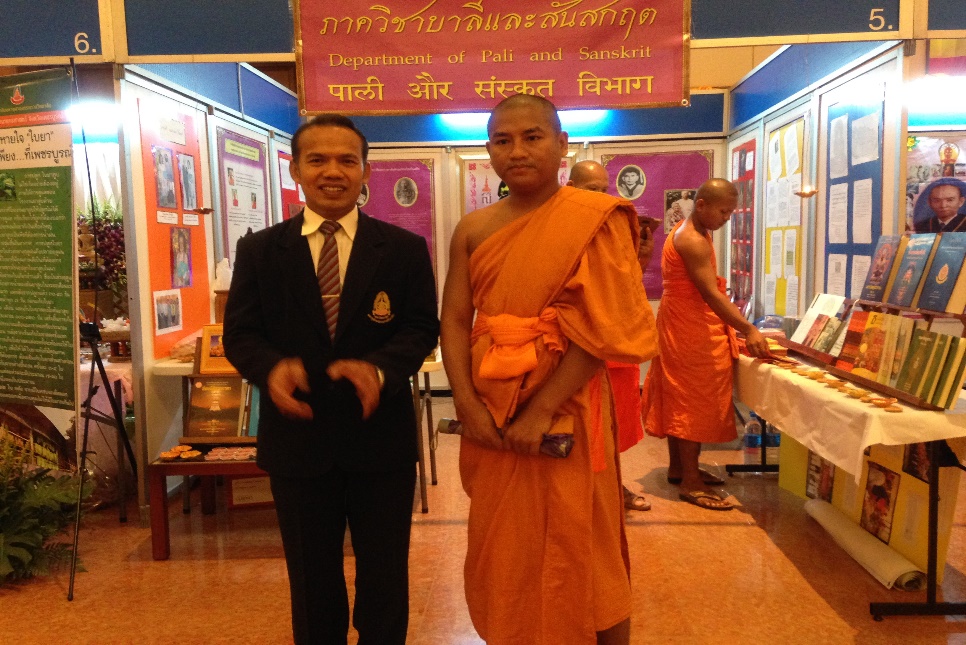 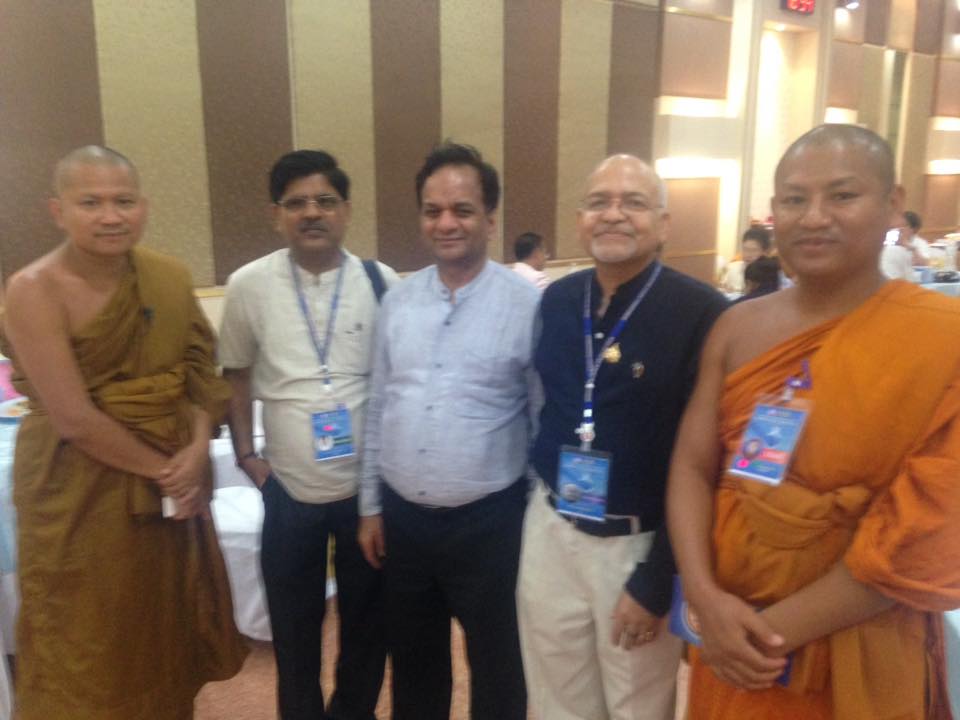 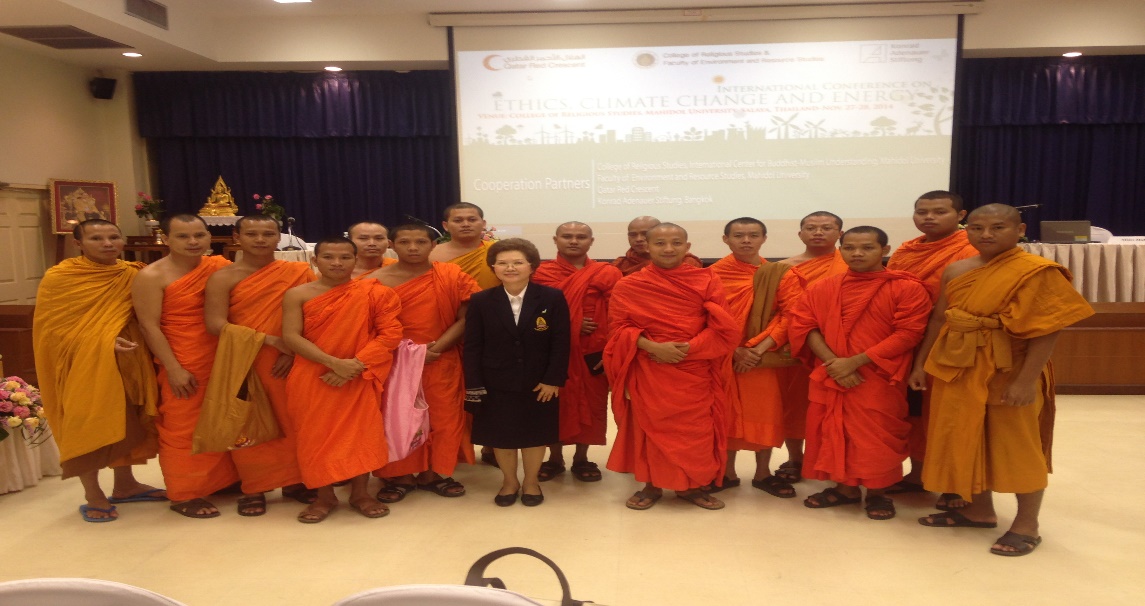 Education activities
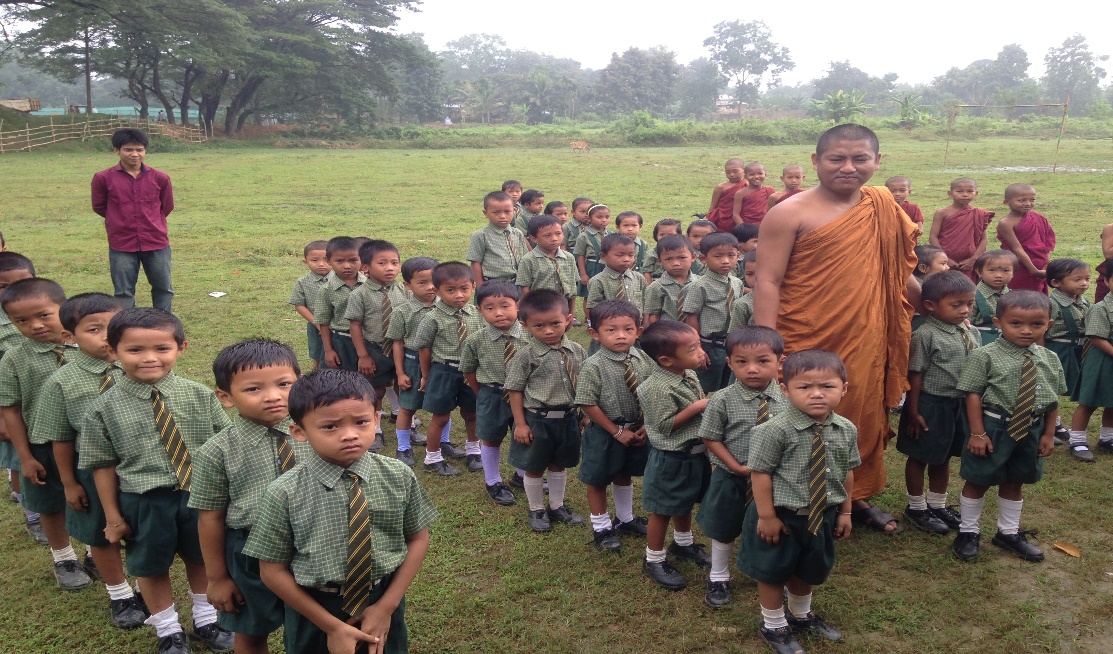 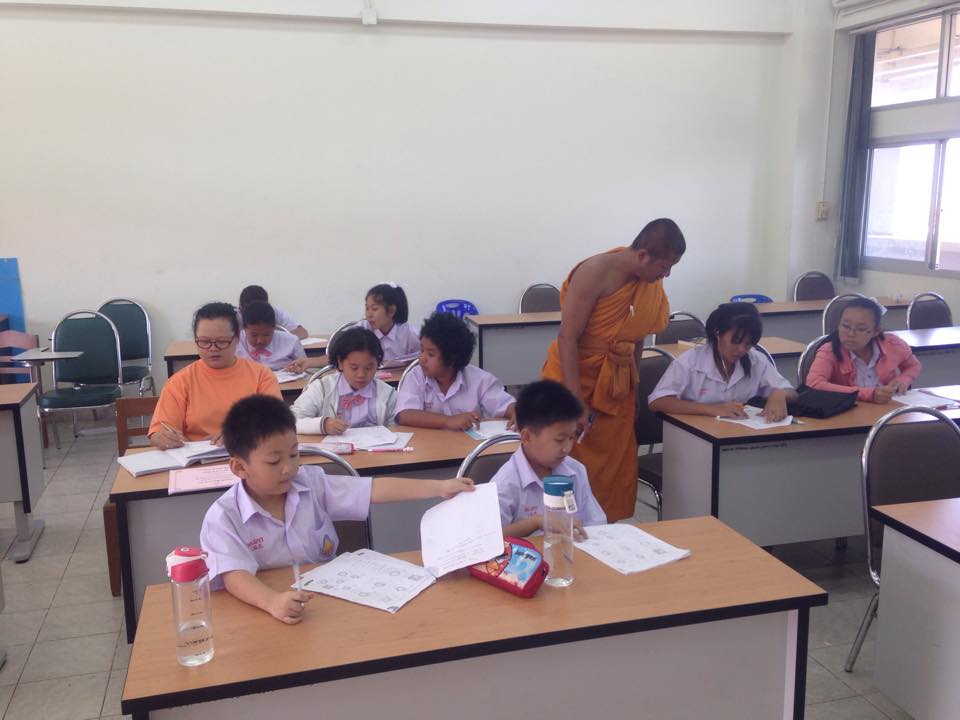 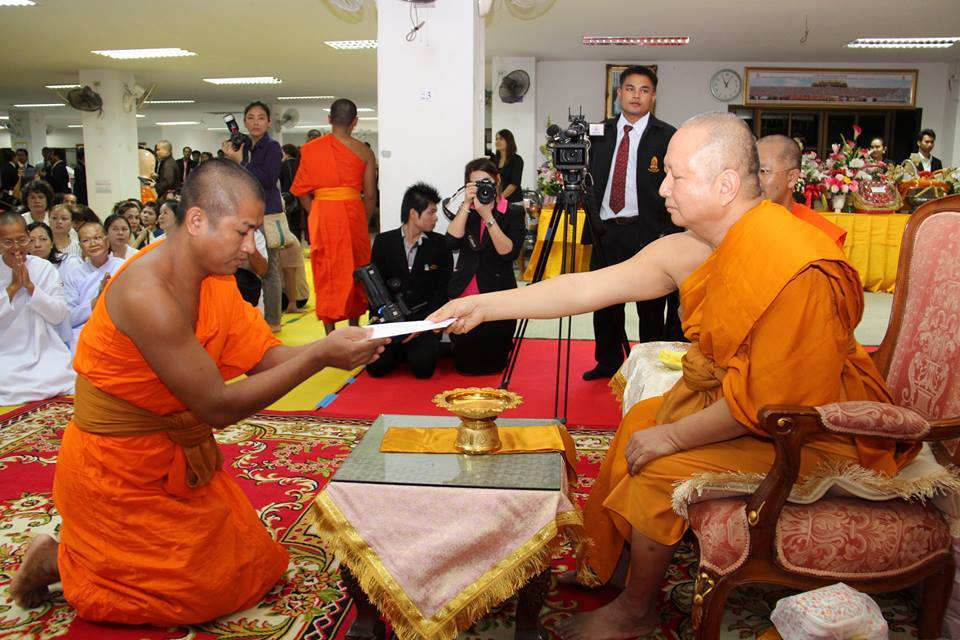 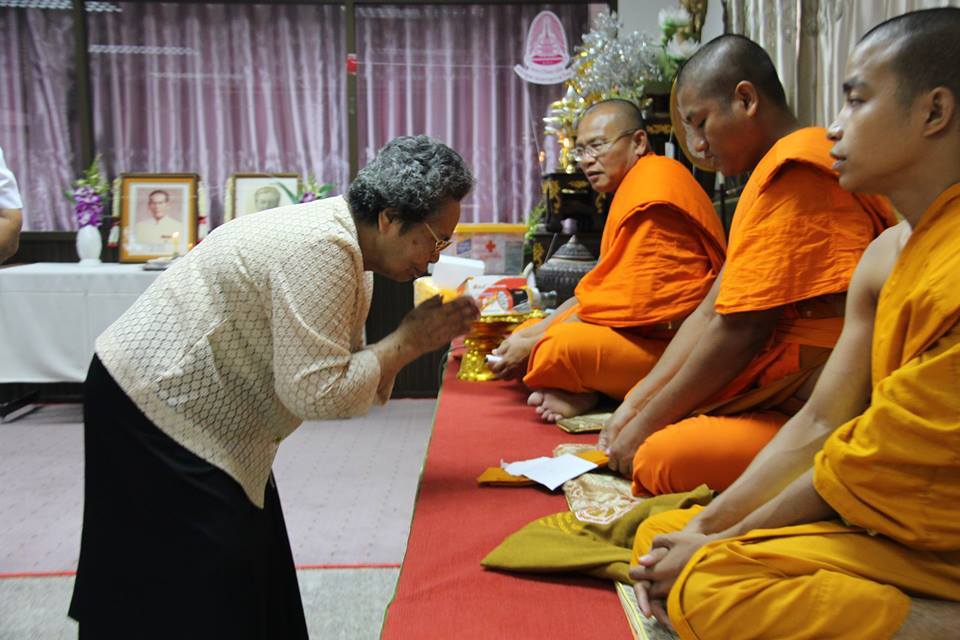 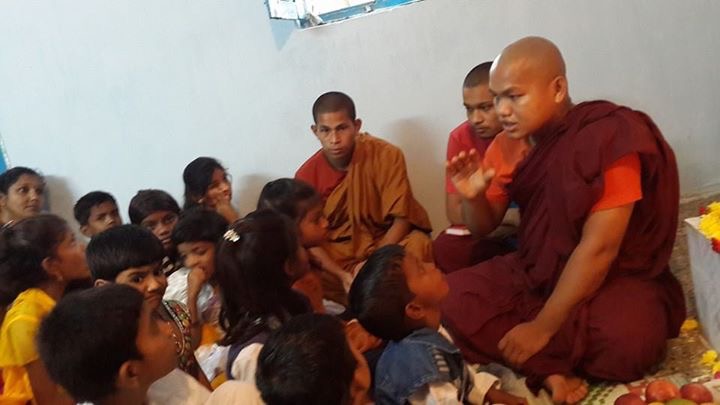 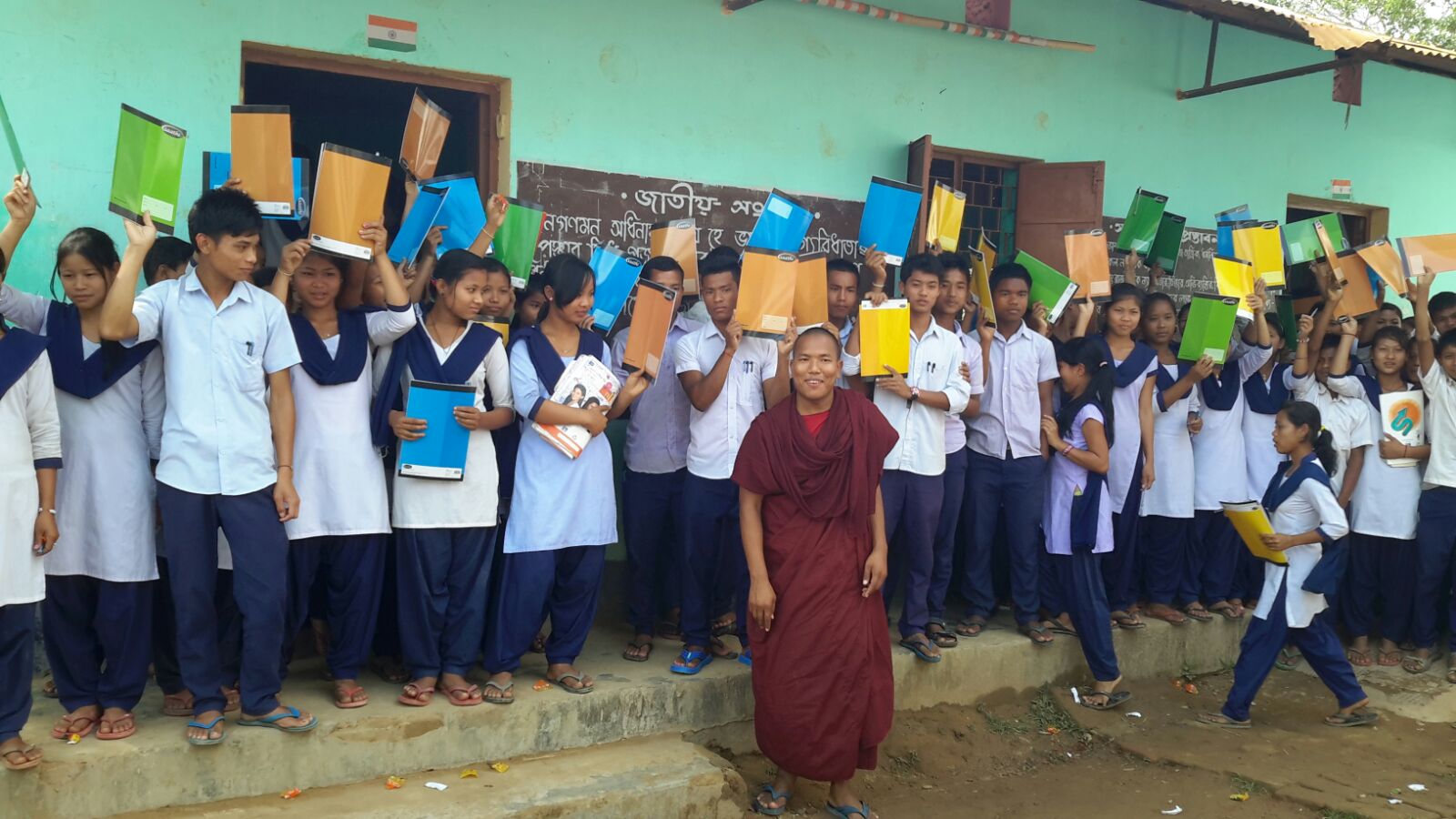